Reply to Registration Invitation (Email)
[Speaker Notes: [Instructor Notes, if any, will appear here.]]
Reply to Registration Invitation (Email)
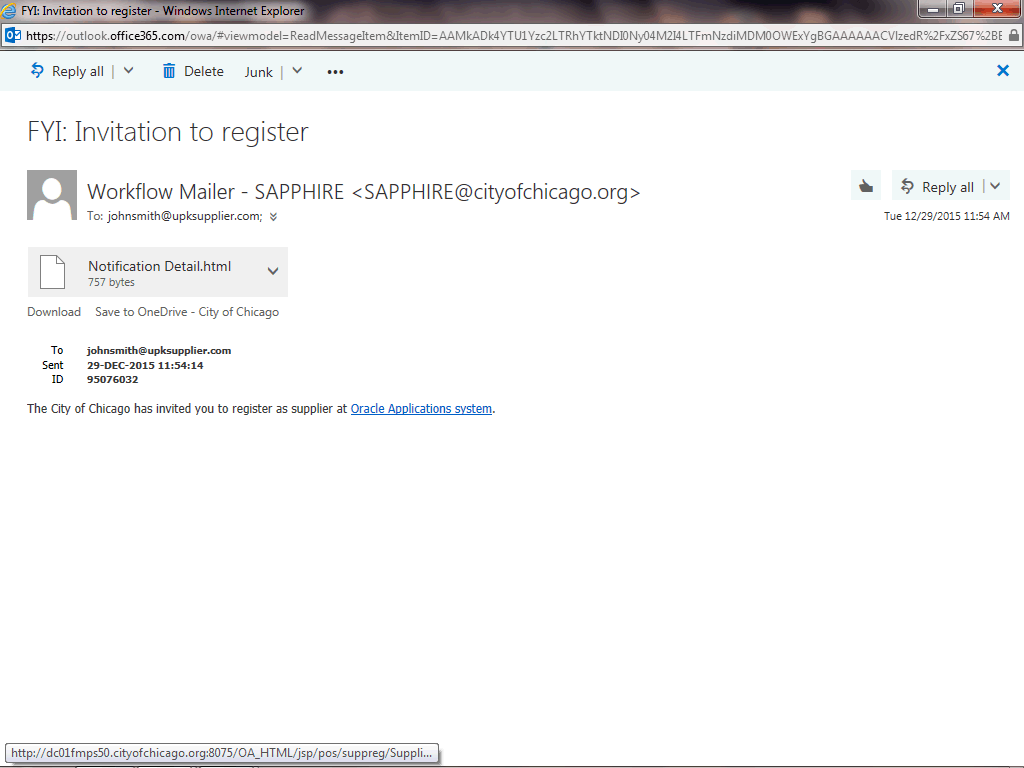 In this Course you will learn how to reply to a registration invitation from the City of Chicago for access to their iSupplier Portal.

This registration process will only happen if the City has information from your company prior to sending this invitation.
Reply to Registration Invitation (Email)
Step 1
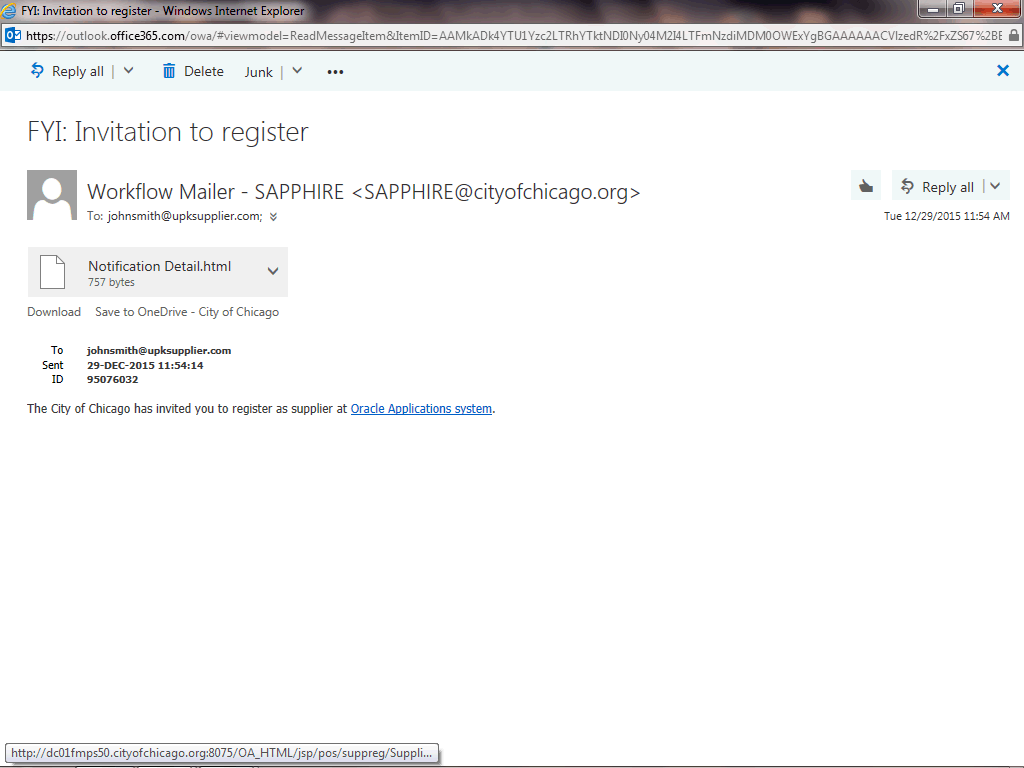 You will receive an email notification from the City of Chicago. The Subject will read along the lines of the following:

"FYI: Invitation to register"

In order to access the registration, click the Oracle Applications system link in the email.
Reply to Registration Invitation (Email)
Step 2
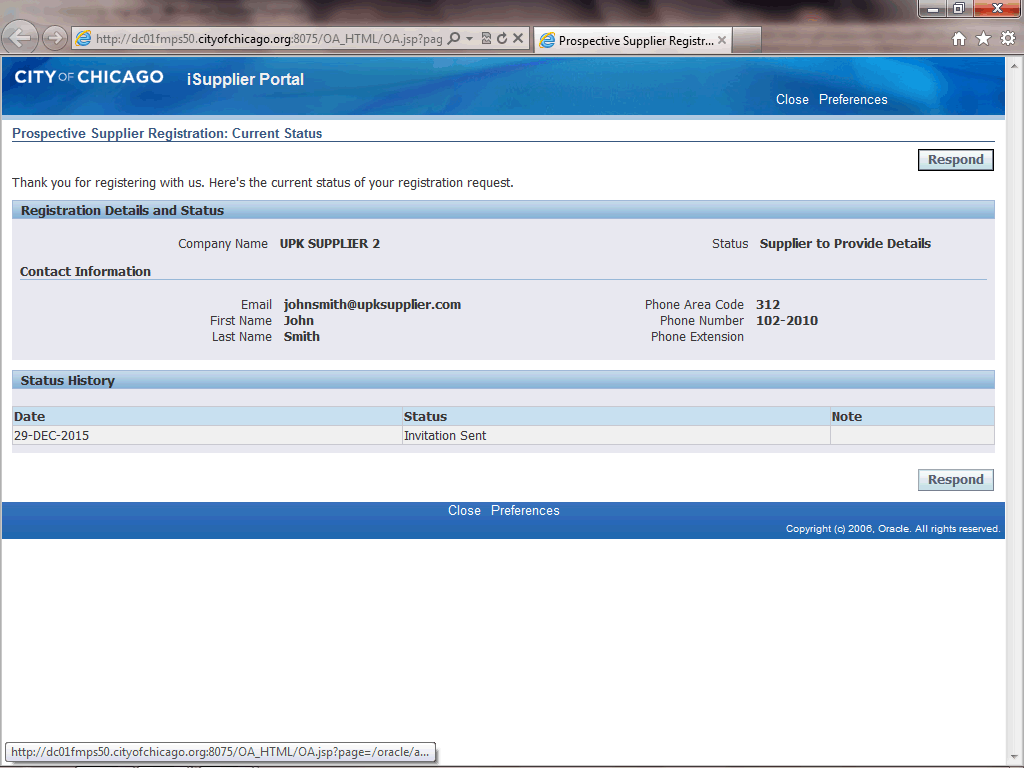 The Prospective Supplier Registration: Current Status window will pop up. In order to finish your registration, click the Respond button.
Reply to Registration Invitation (Email)
Step 3
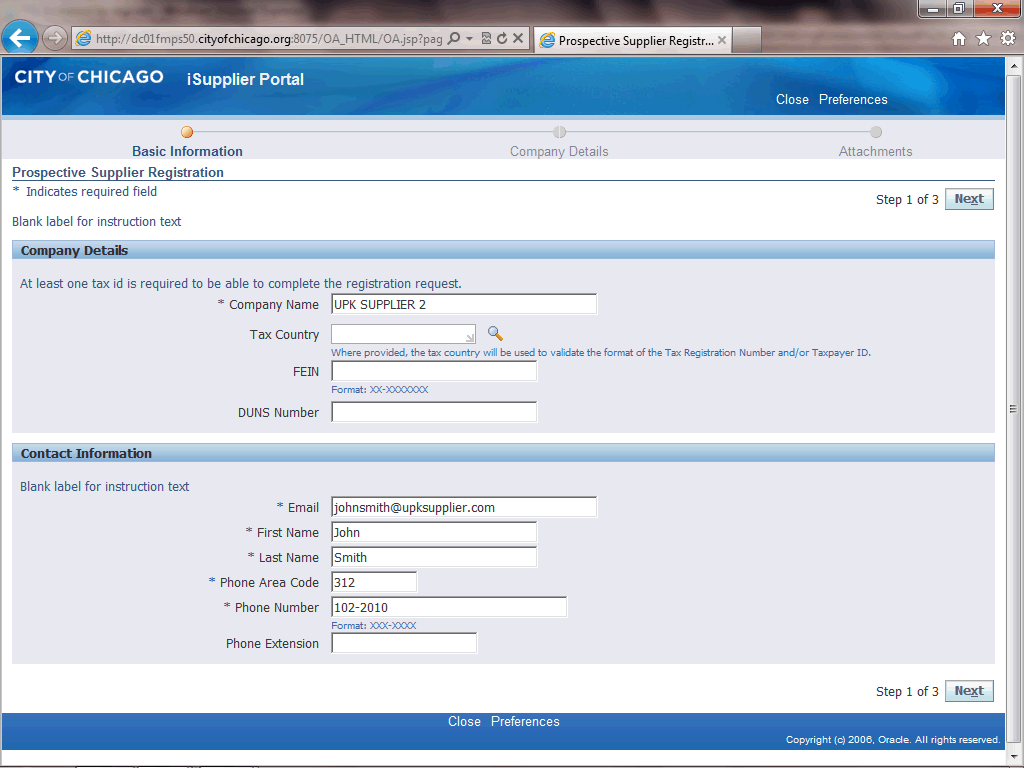 The Prospective Supplier Registration window now appears.

You will see some of the information has defaulted based on inputs from the City of Chicago. Anywhere you see information which is incorrect, please make the appropriate changes.

Click in the FEIN field. You will need to enter your company's Federal Tax ID EIN Number in this field.
Reply to Registration Invitation (Email)
Step 4
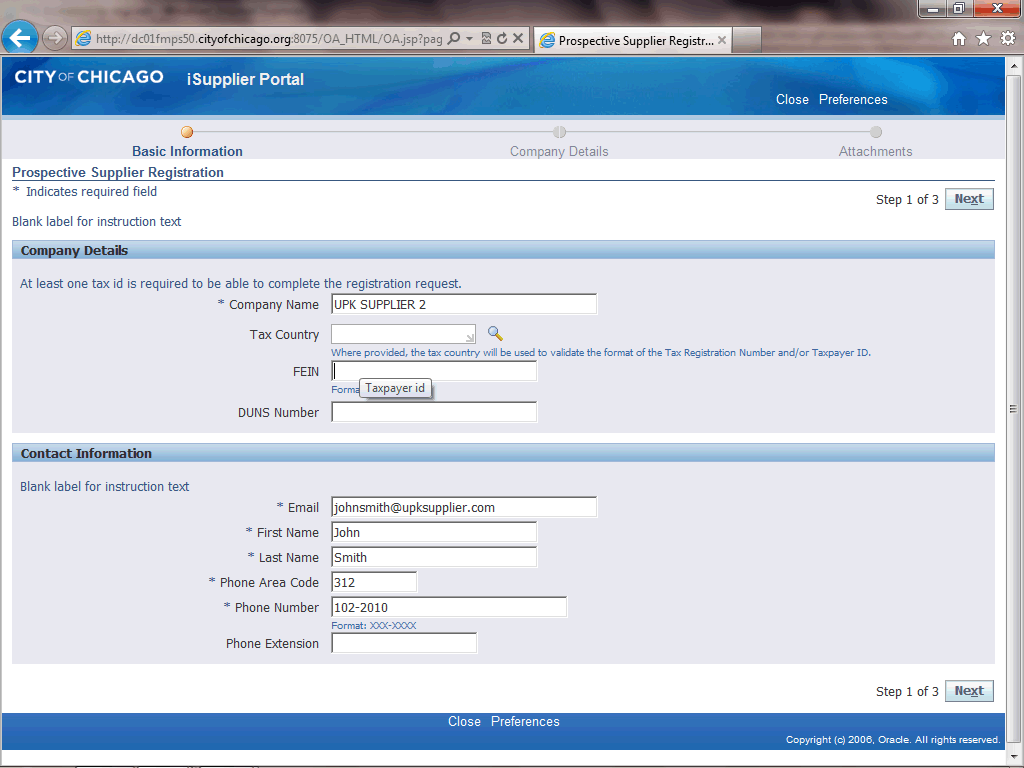 Enter the desired information into the FEIN field. In this example, enter "XX-XXXXXXX".
Reply to Registration Invitation (Email)
Step 5
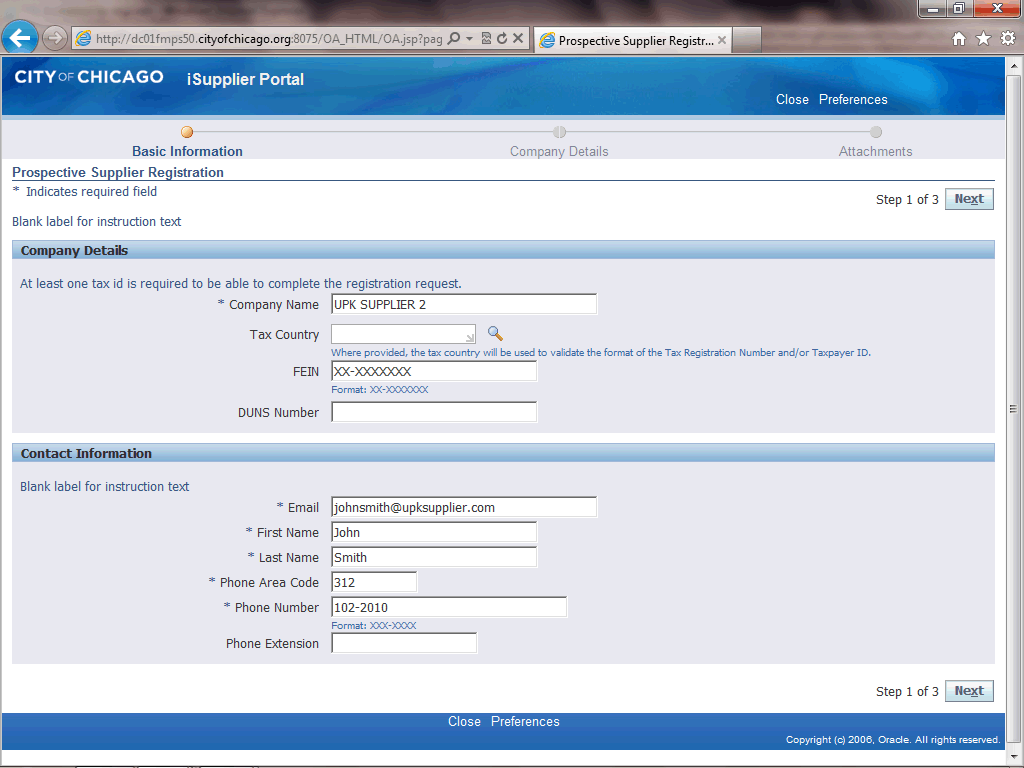 Click in the First Name field. You can make any changes to the contact information as necessary. 

Remember at least one contact is required for this registration.
Reply to Registration Invitation (Email)
Step 6
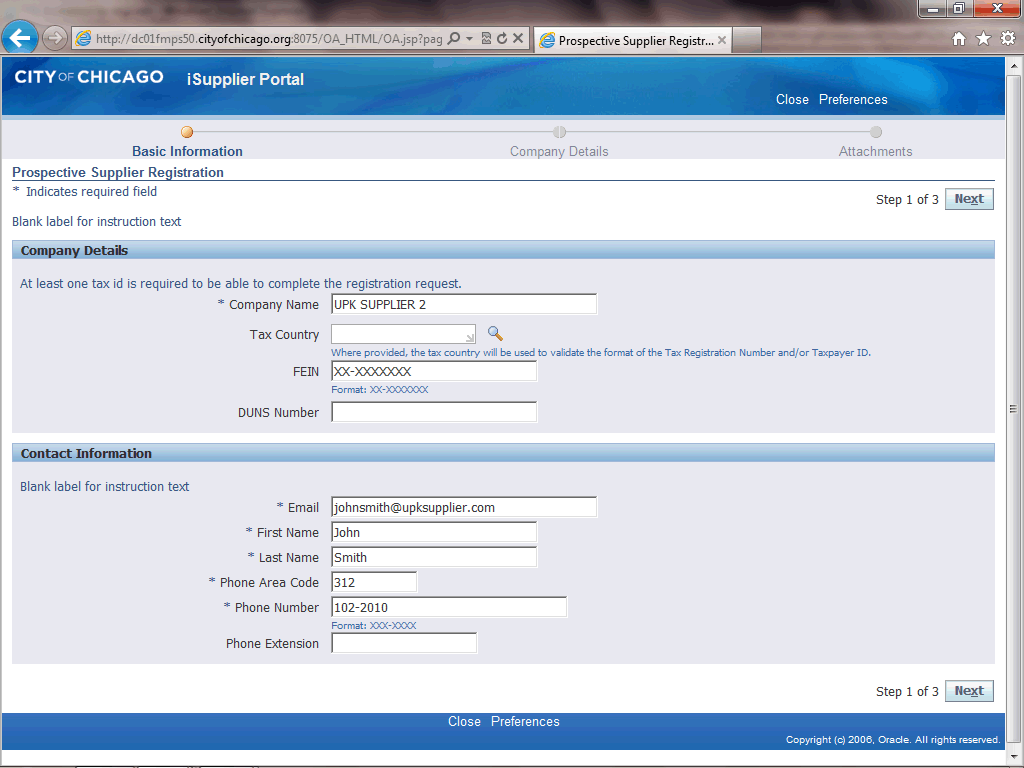 Click the Next button.

Note: It is important only to click the Next button once. Please wait patiently for the next page to load.
Reply to Registration Invitation (Email)
Step 7
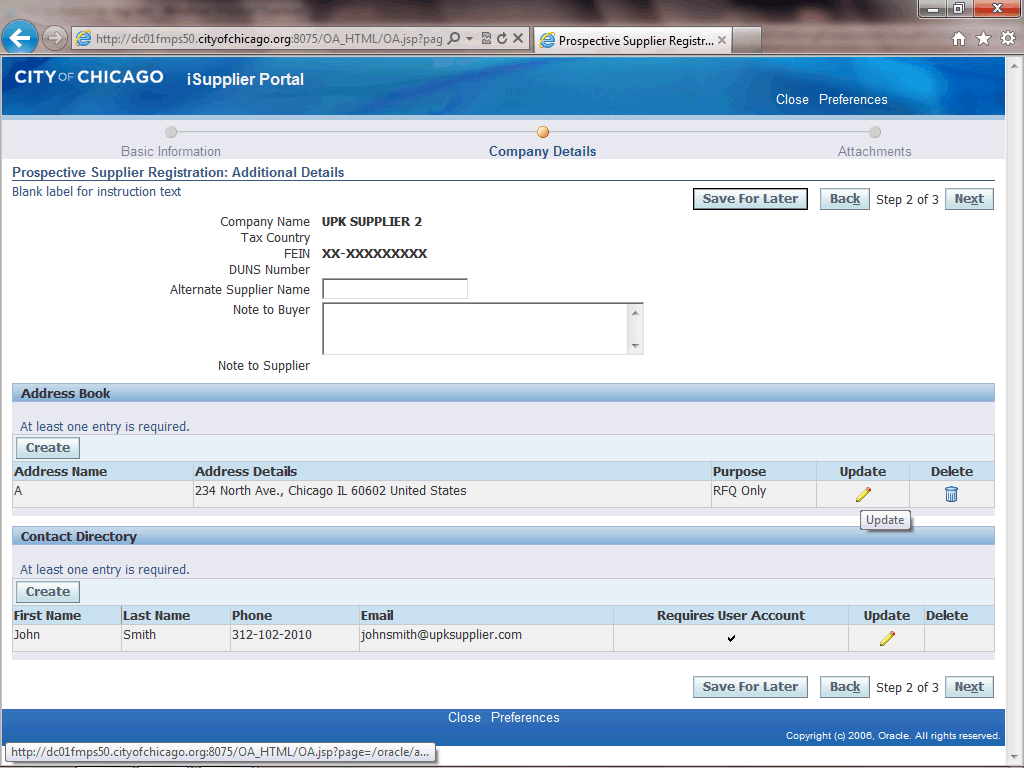 Registration: Additional Details window now appears.

At least one address must be provided for your company.

Click the Update button (Pencil Icon) for the Address Book. This will allow you to make any necessary corrections to the address.
Reply to Registration Invitation (Email)
Step 8
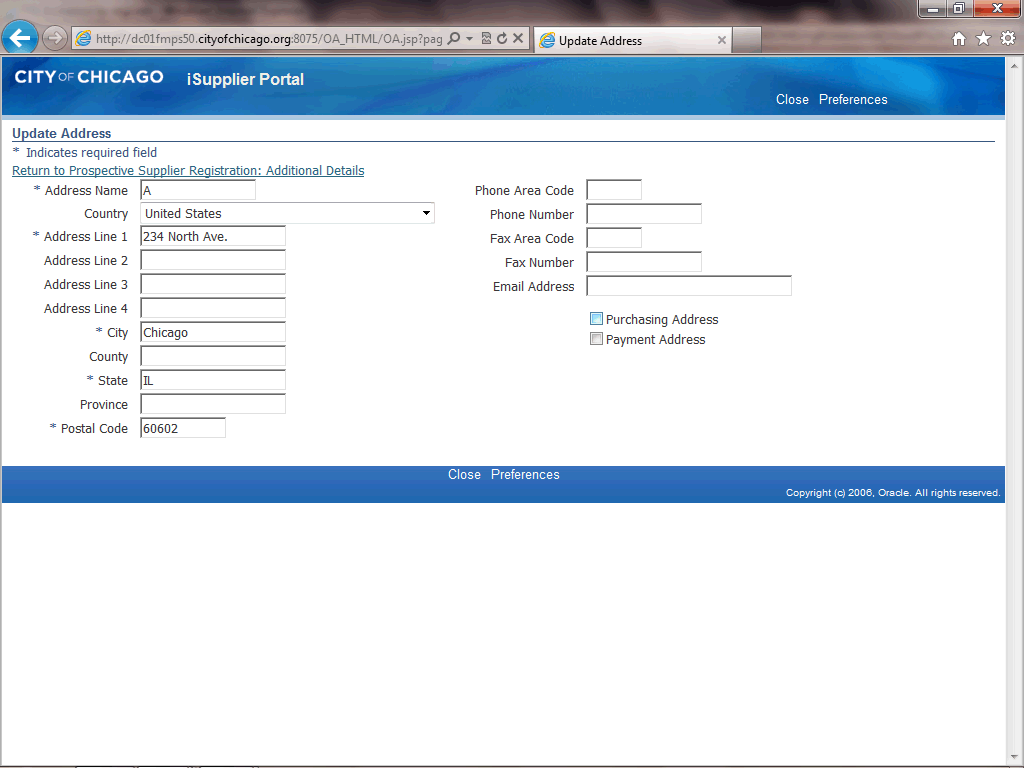 The Update Address window now appears.

Determine what this address can be used for.

If this is a purchasing address, click the Purchasing Address option. (Checkbox)
Reply to Registration Invitation (Email)
Step 9
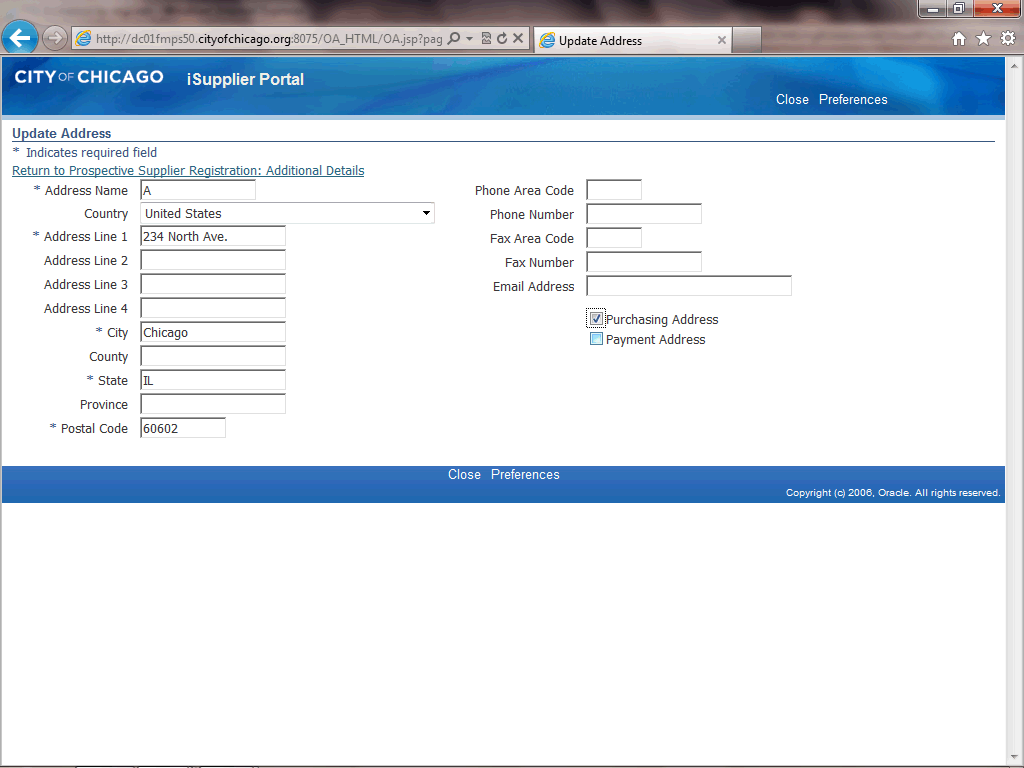 If this is a payment address as well or only, click the Payment Address option. (Checkbox)
Reply to Registration Invitation (Email)
Step 10
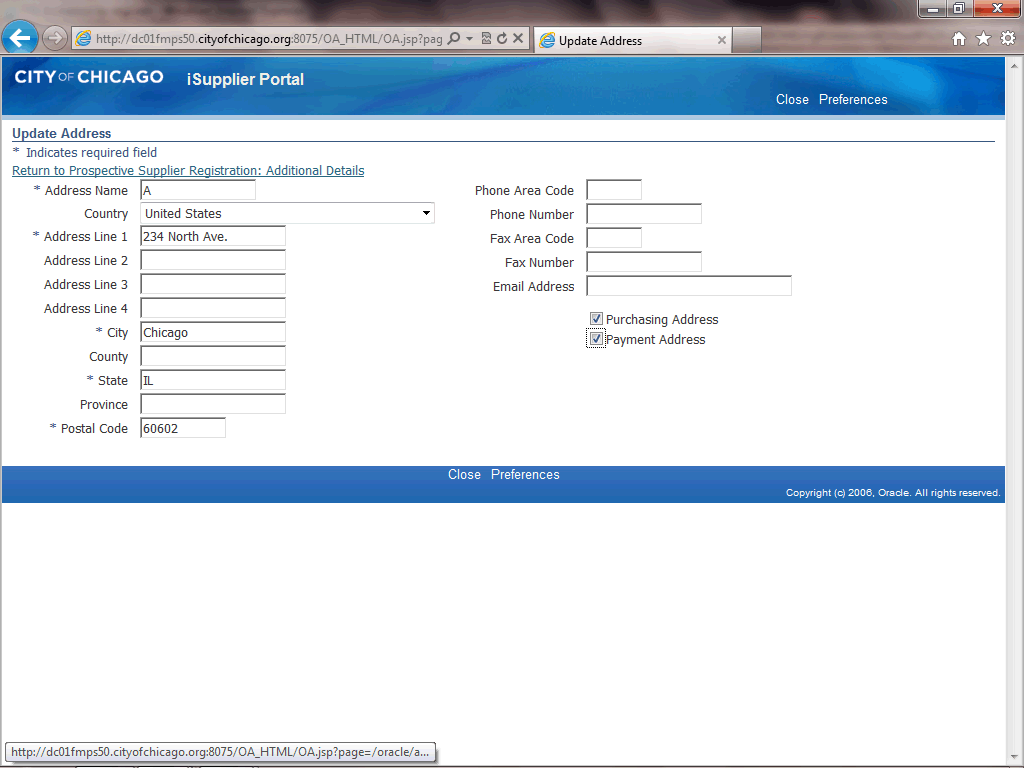 Once you have updated all of your address information, click the Return to Prospective Supplier Registration: Additional Details link.
Reply to Registration Invitation (Email)
Step 11
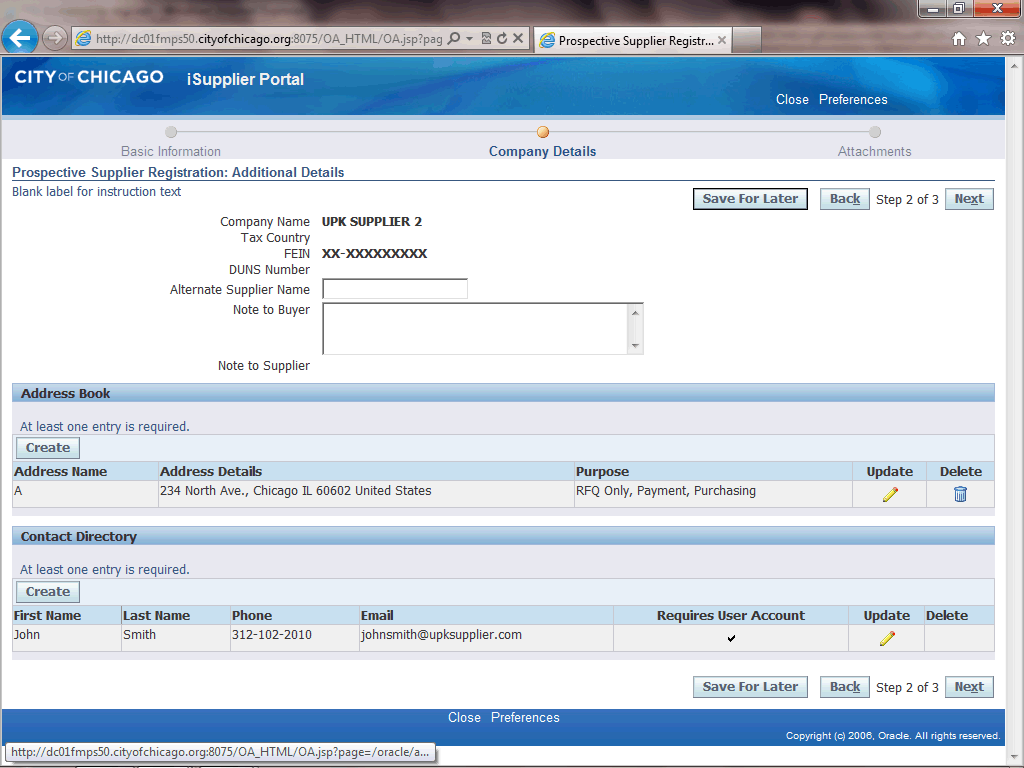 You can now also create an additional address if needed. If no additional address is need, you can skip the next steps.

Click the Create button under the Address Book section of the page.
Reply to Registration Invitation (Email)
Step 12
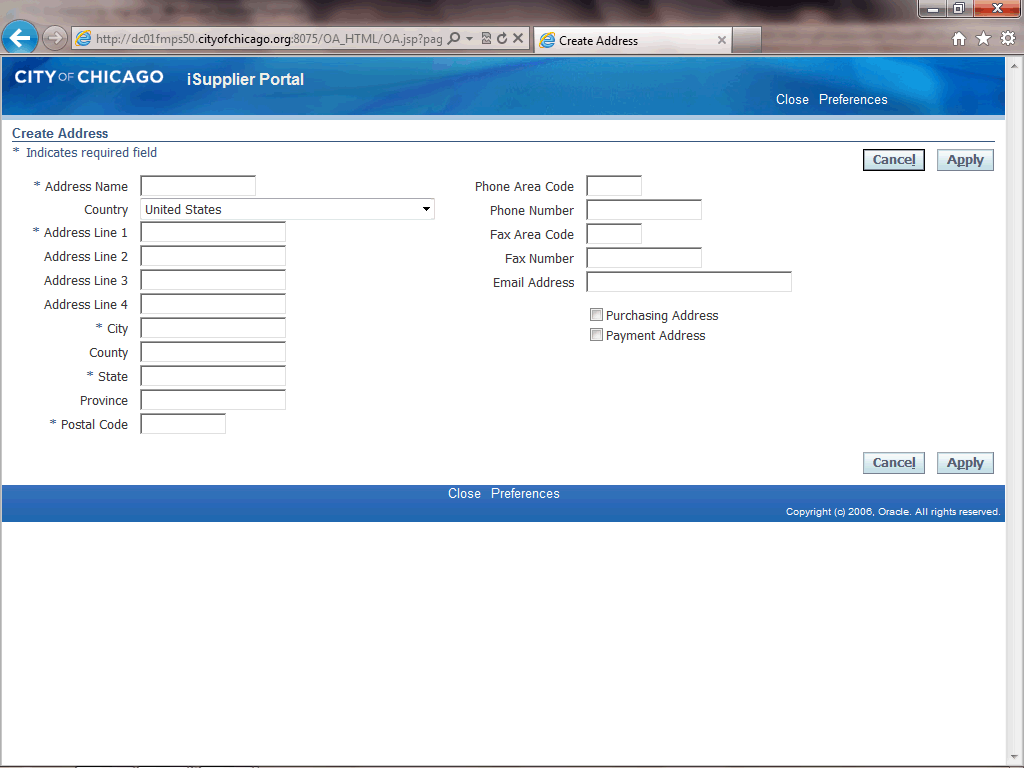 The Create Address window now appears.

Click in the Address Name field.
Reply to Registration Invitation (Email)
Step 13
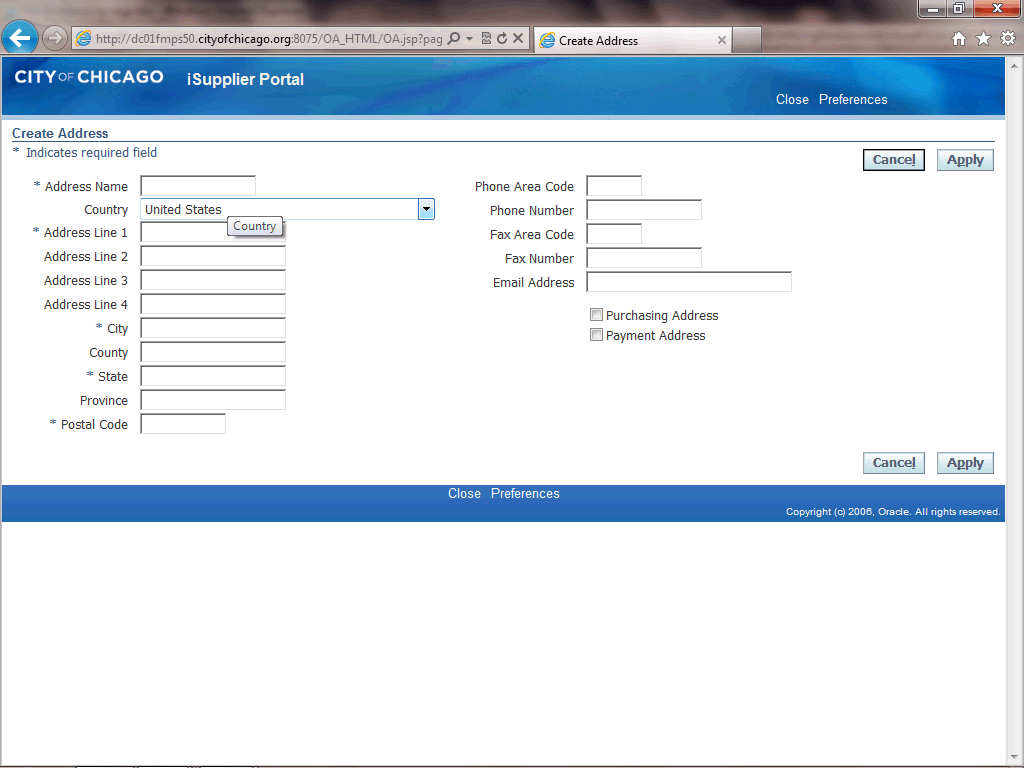 Give your address a name.

Enter the desired information into the Address Name field. In this example, enter "Headquarters".
Reply to Registration Invitation (Email)
Step 14
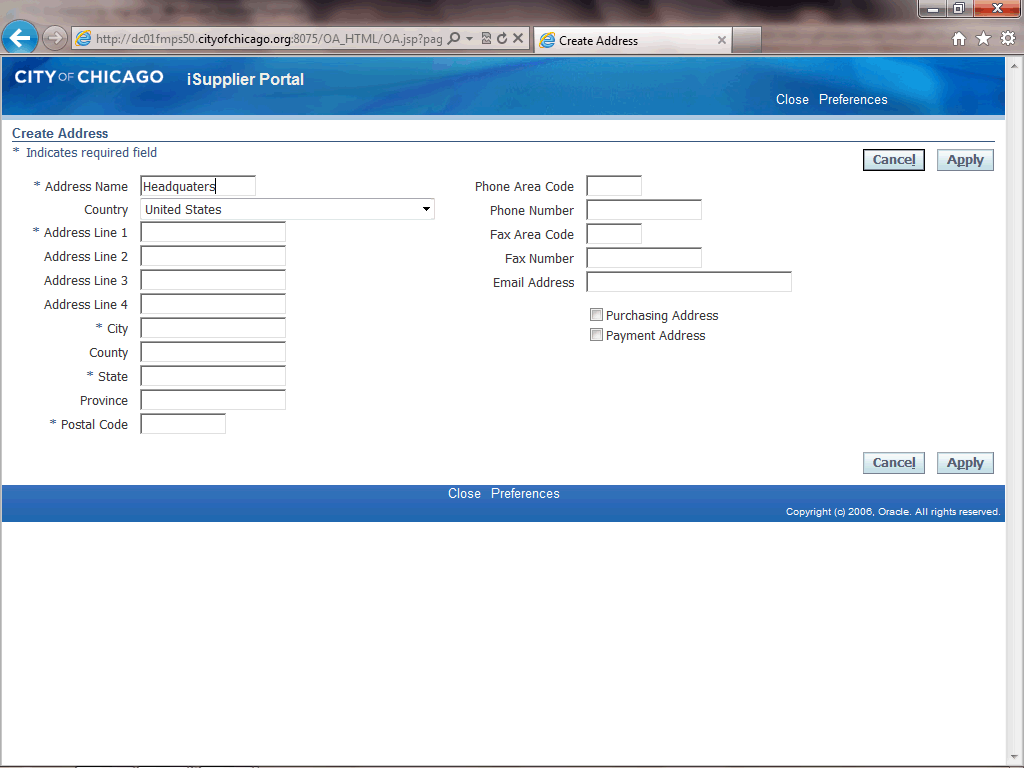 Click in the Address Line 1 field.
Reply to Registration Invitation (Email)
Step 15
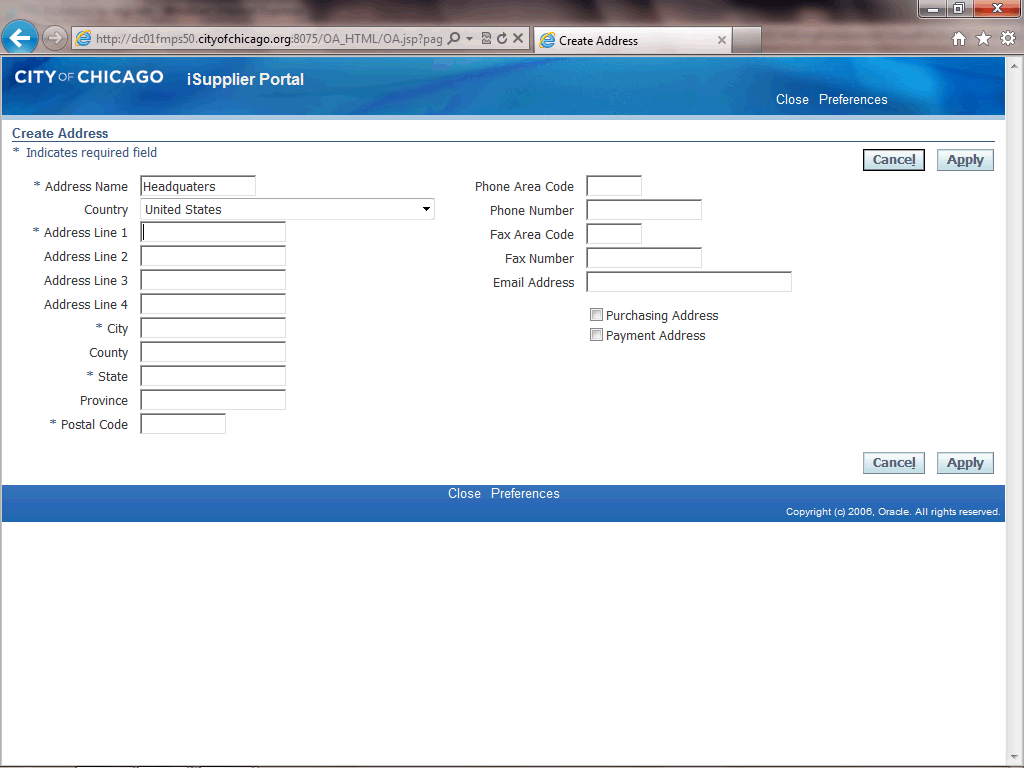 Enter the desired information into the Address Line 1 field. In this example, enter "123 Main St.".
Reply to Registration Invitation (Email)
Step 16
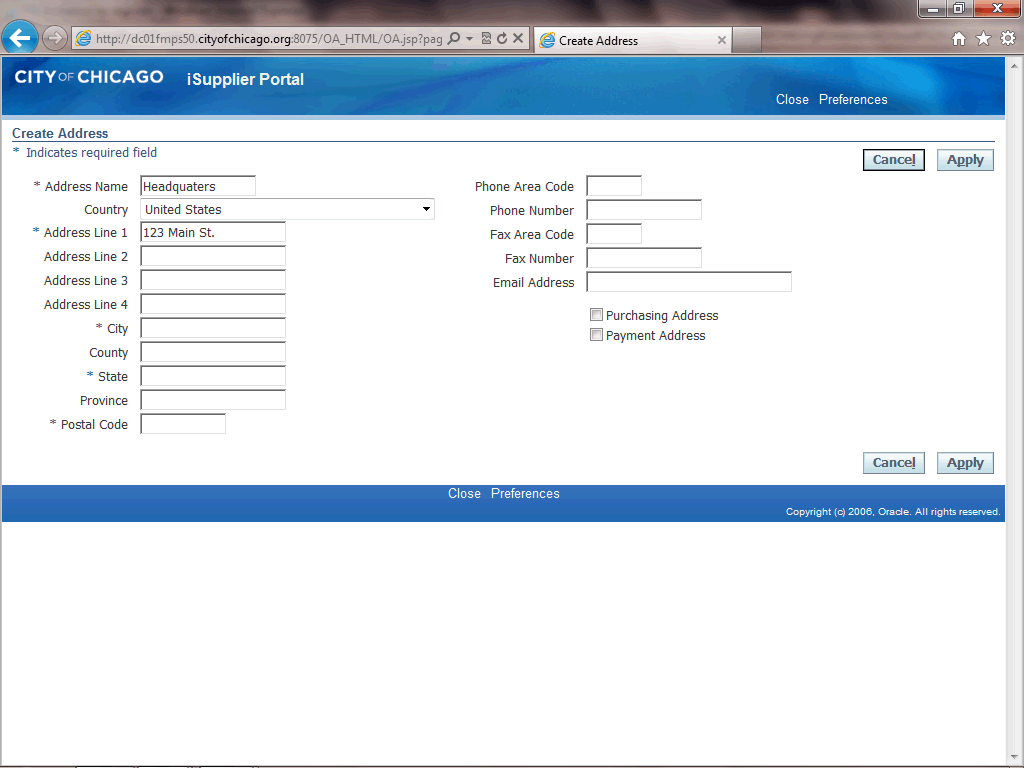 Click in the City field.
Reply to Registration Invitation (Email)
Step 17
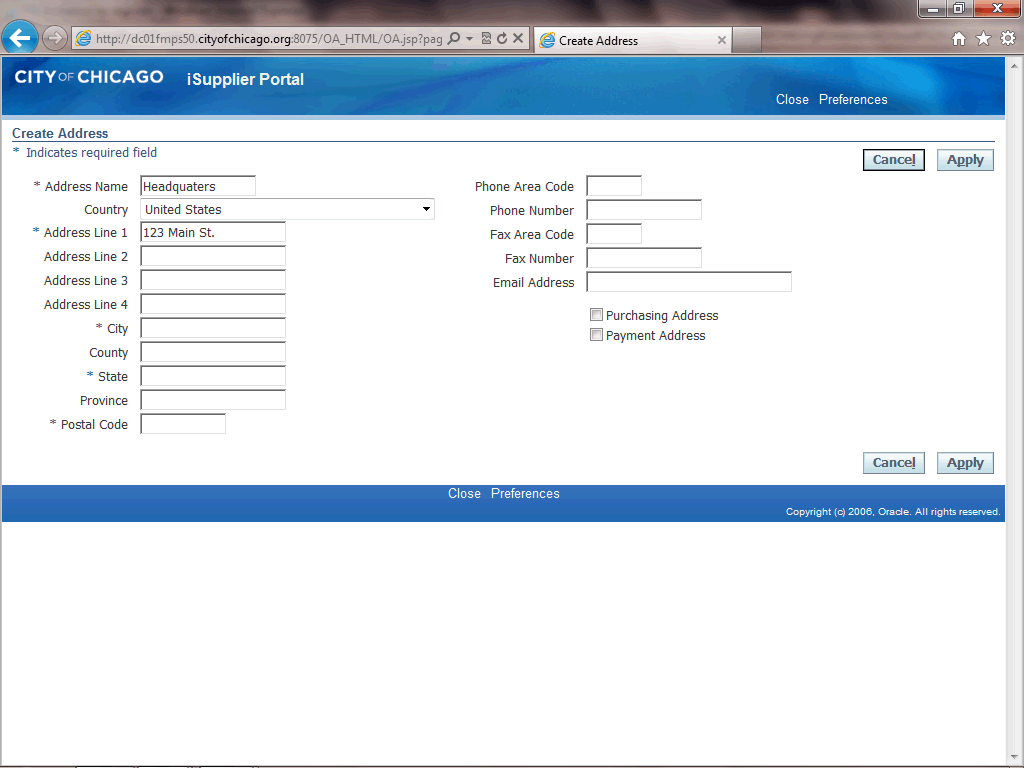 Enter the desired information into the City field. In this example, enter "Chicago".
Reply to Registration Invitation (Email)
Step 18
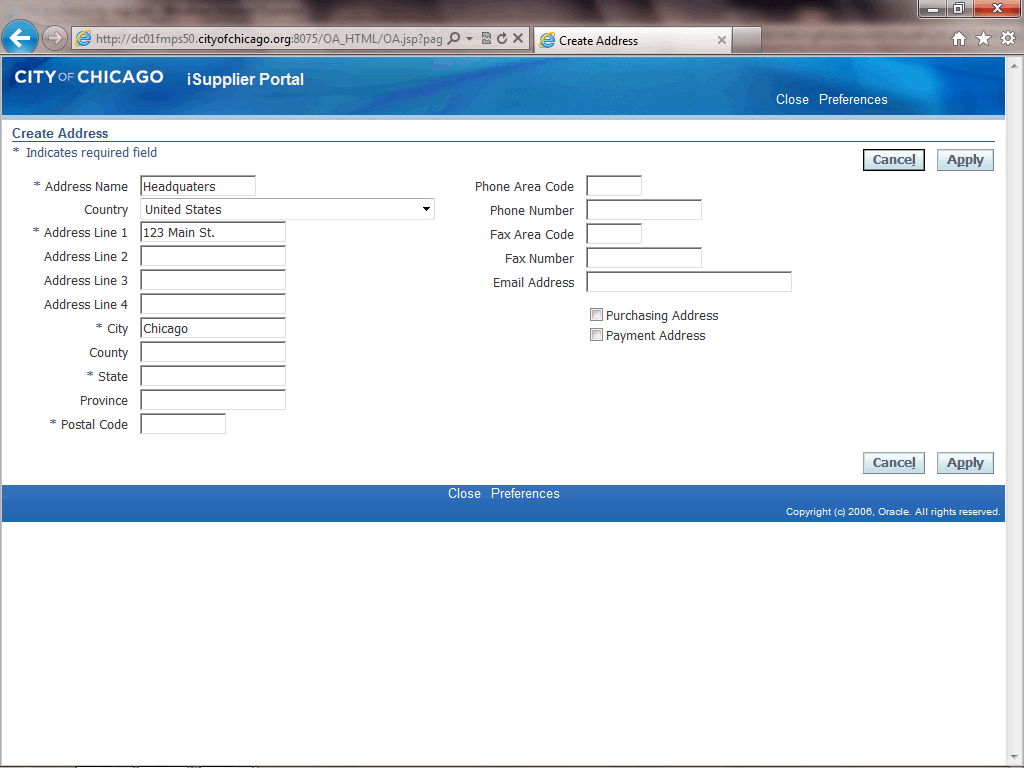 Click in the State field.
Reply to Registration Invitation (Email)
Step 19
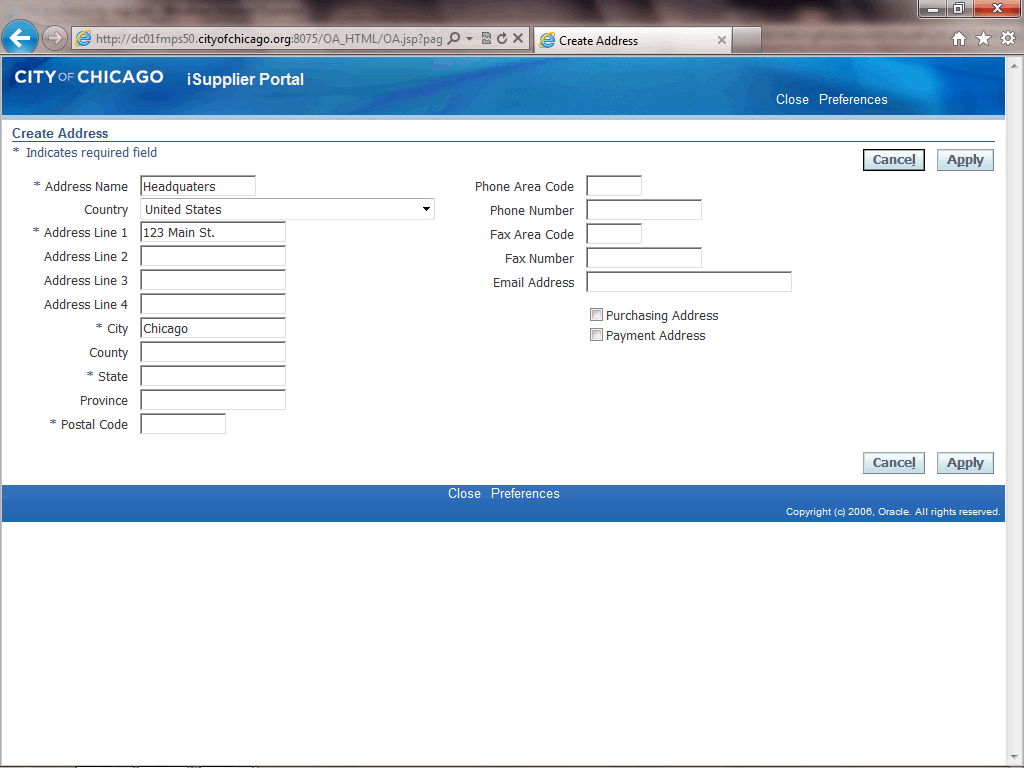 Enter the desired information into the State field. In this example, enter "IL".
Reply to Registration Invitation (Email)
Step 20
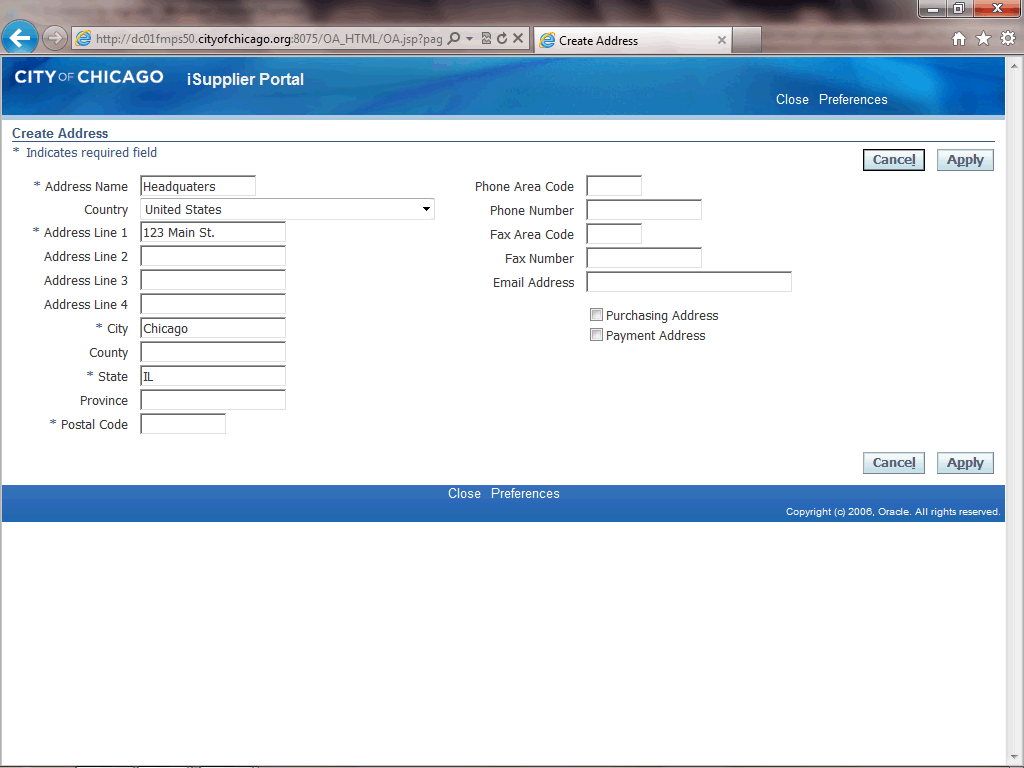 Click in the Postal Code field.
Reply to Registration Invitation (Email)
Step 21
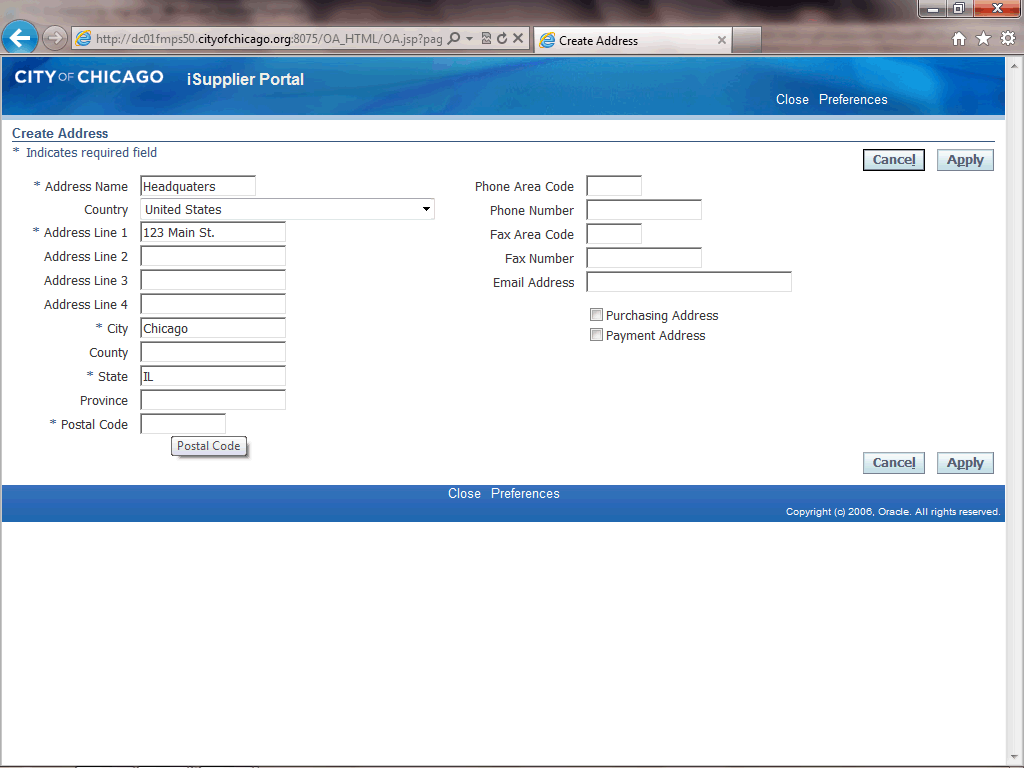 Enter the desired information into the Postal Code field. In this example, enter "60602".
Reply to Registration Invitation (Email)
Step 22
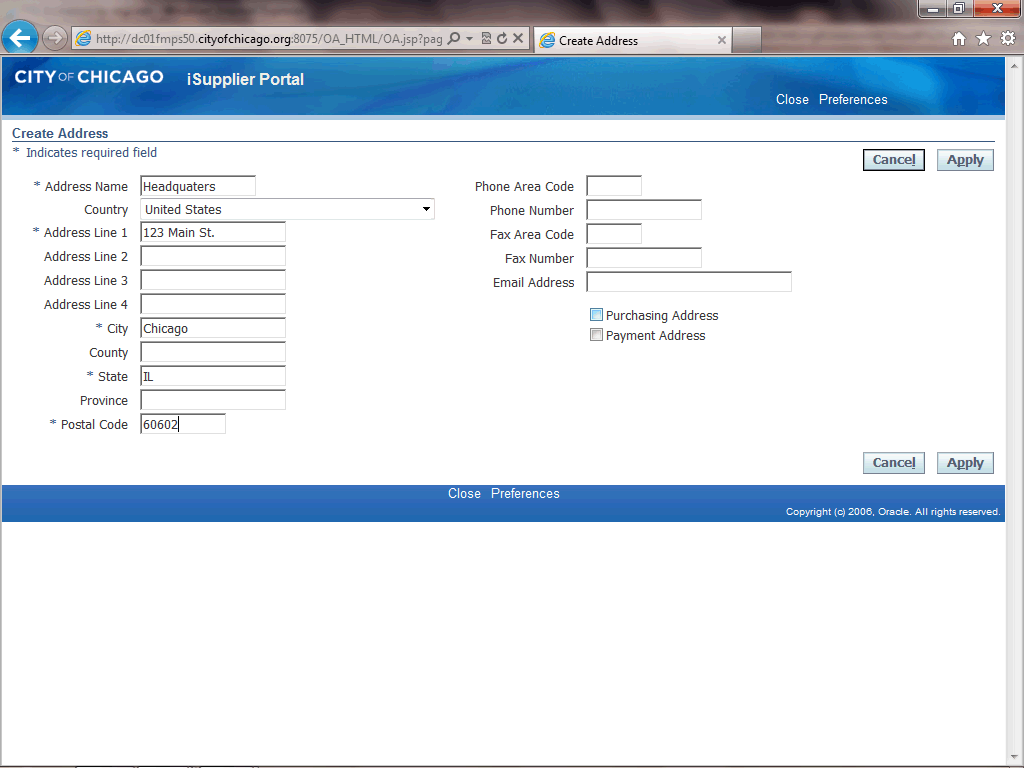 Determine what this address can be used for.

If this is a purchasing address, click the Purchasing Address option. (Checkbox)
Reply to Registration Invitation (Email)
Step 23
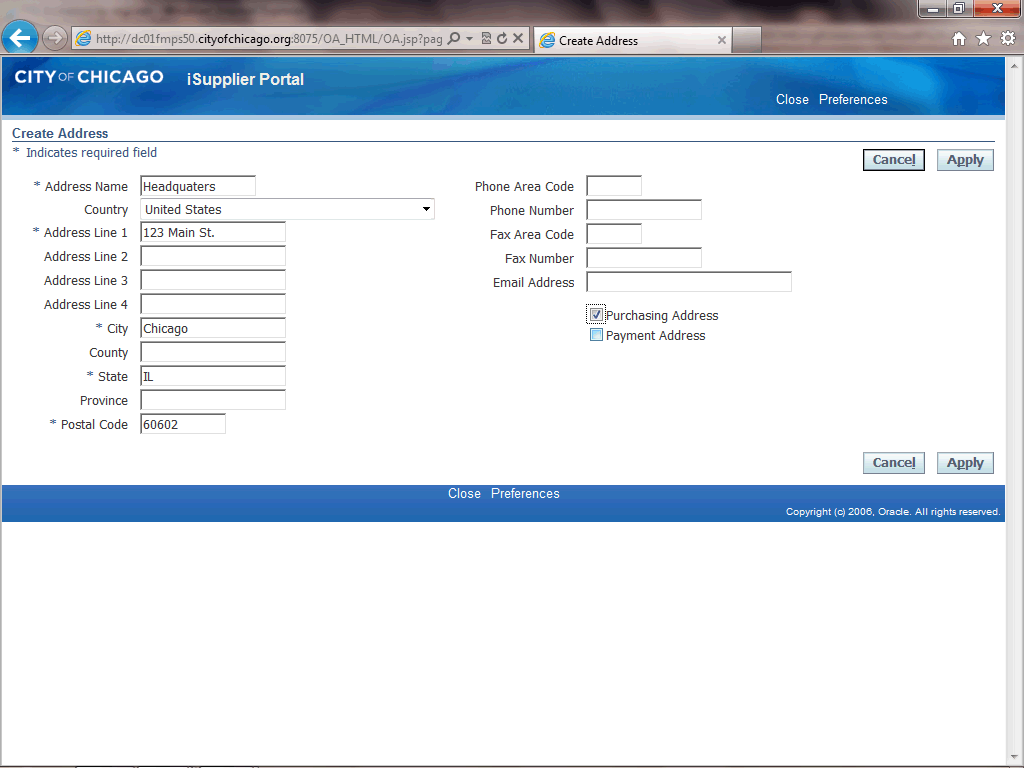 If this is a payment address as well or only, click the Payment Address option. (Checkbox)
Reply to Registration Invitation (Email)
Step 24
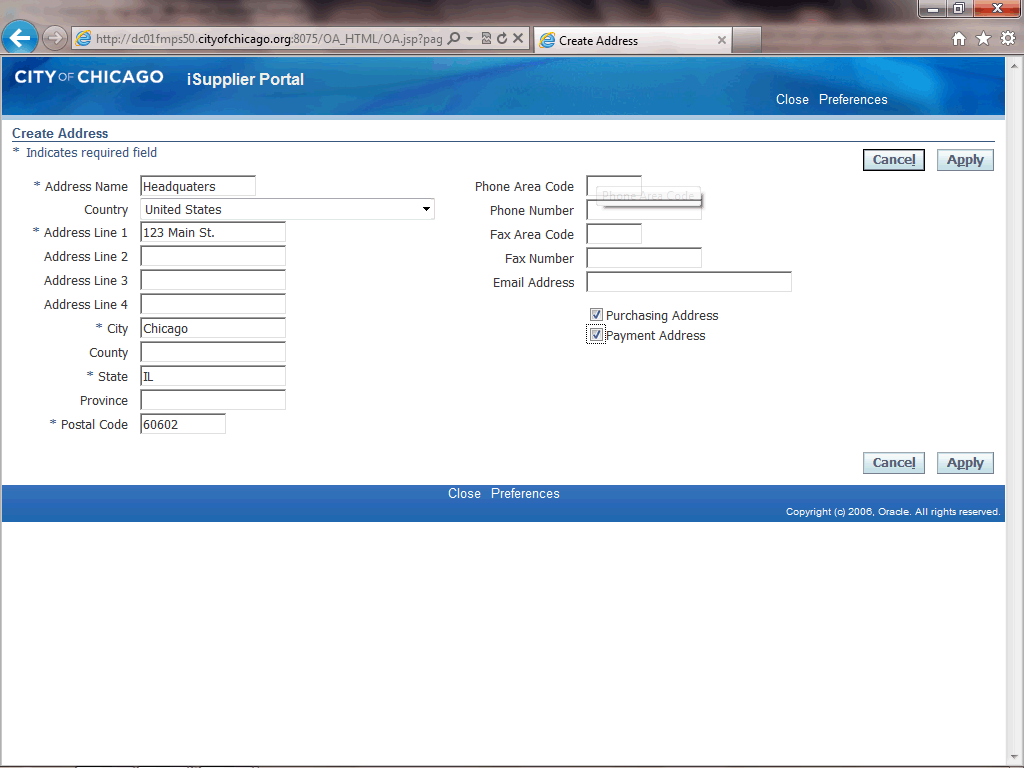 Click in the Phone Area Code field.

This is a phone number for this address. This is NOT a phone number for a specific contact.
Reply to Registration Invitation (Email)
Step 25
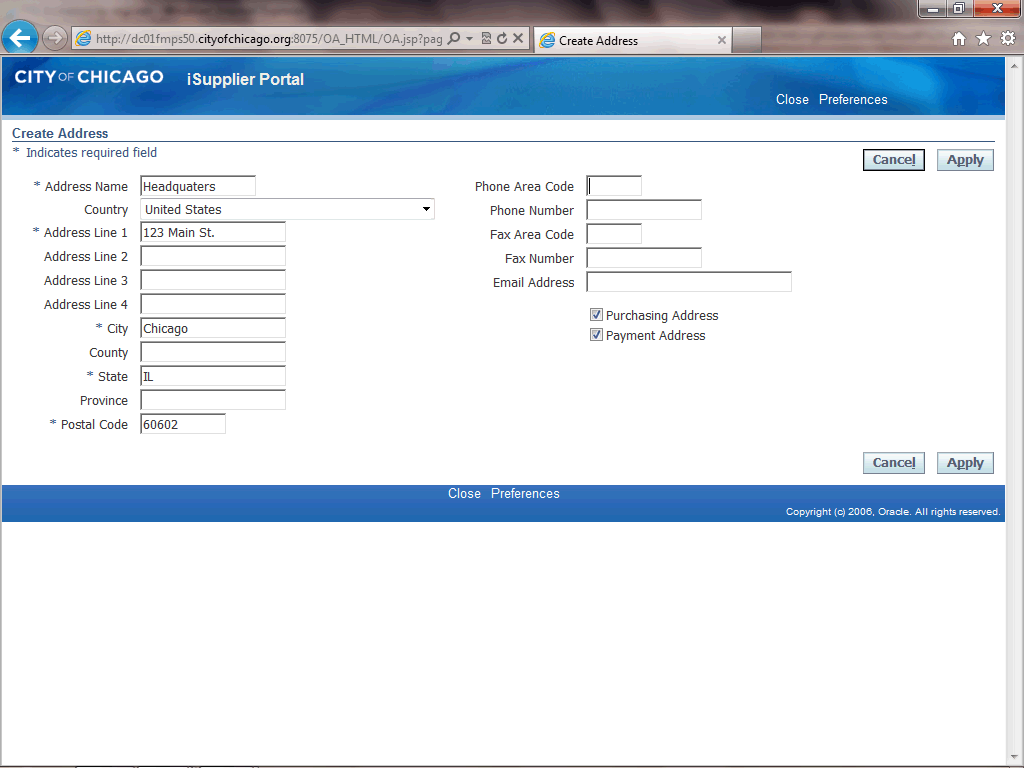 Enter the desired information into the Phone Area Code field. In this example, enter "312".
Reply to Registration Invitation (Email)
Step 26
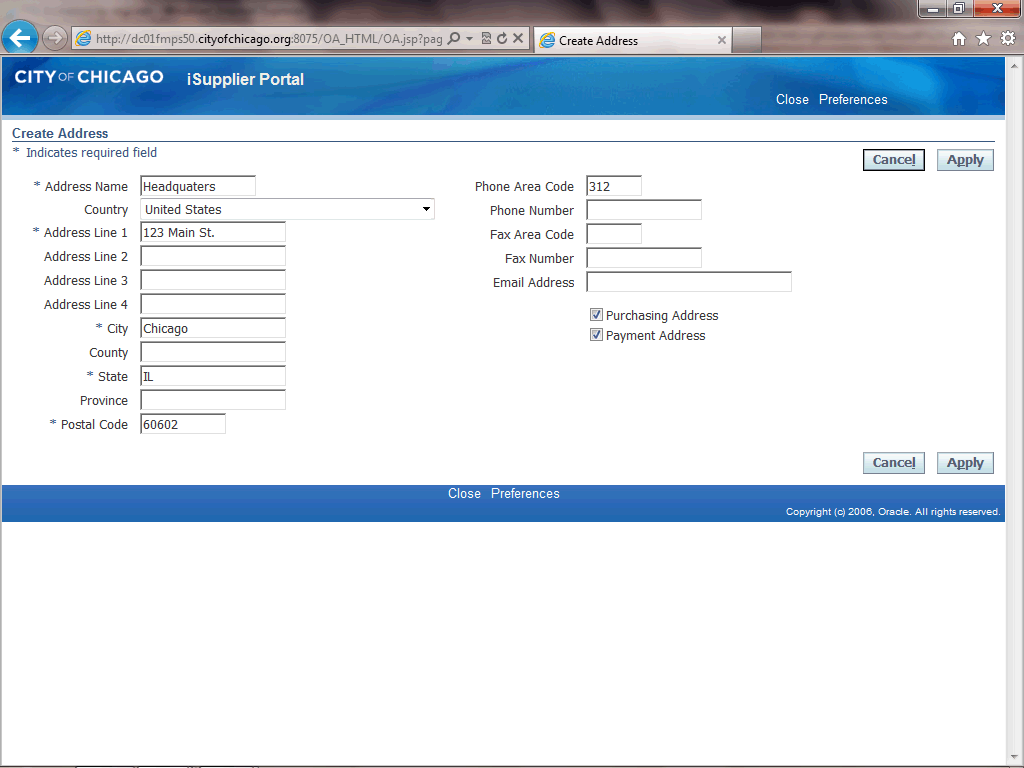 Click in the Phone Number field.
Reply to Registration Invitation (Email)
Step 27
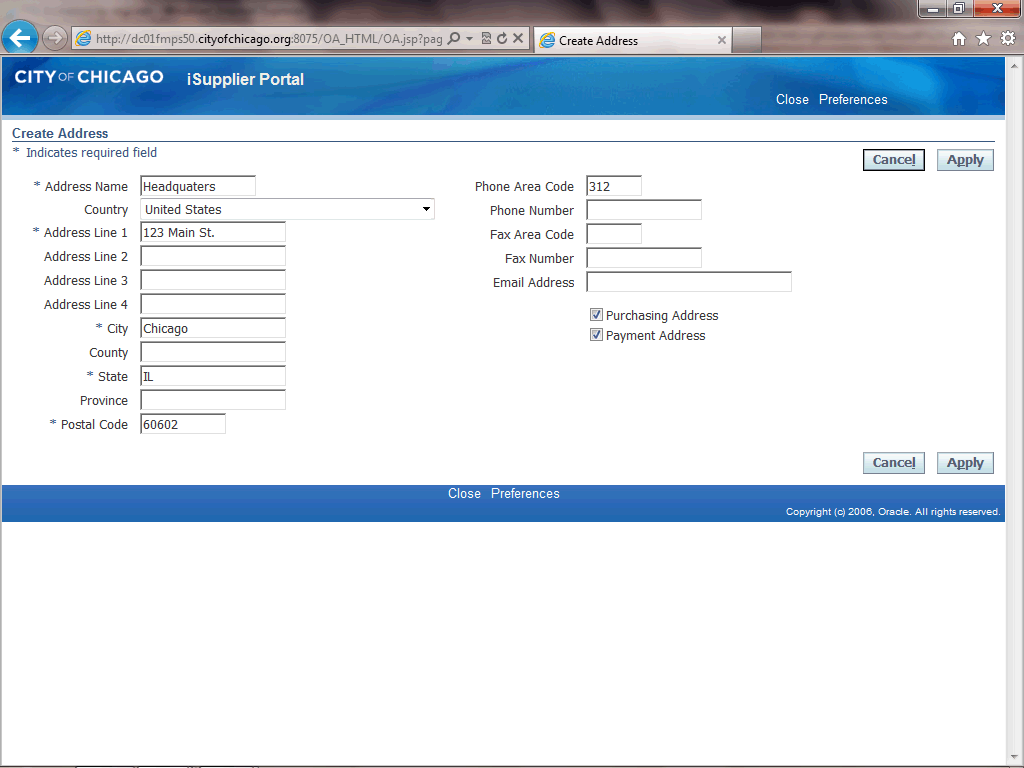 Enter the desired information into the Phone Number field. In this example, enter "098-0976".
Reply to Registration Invitation (Email)
Step 28
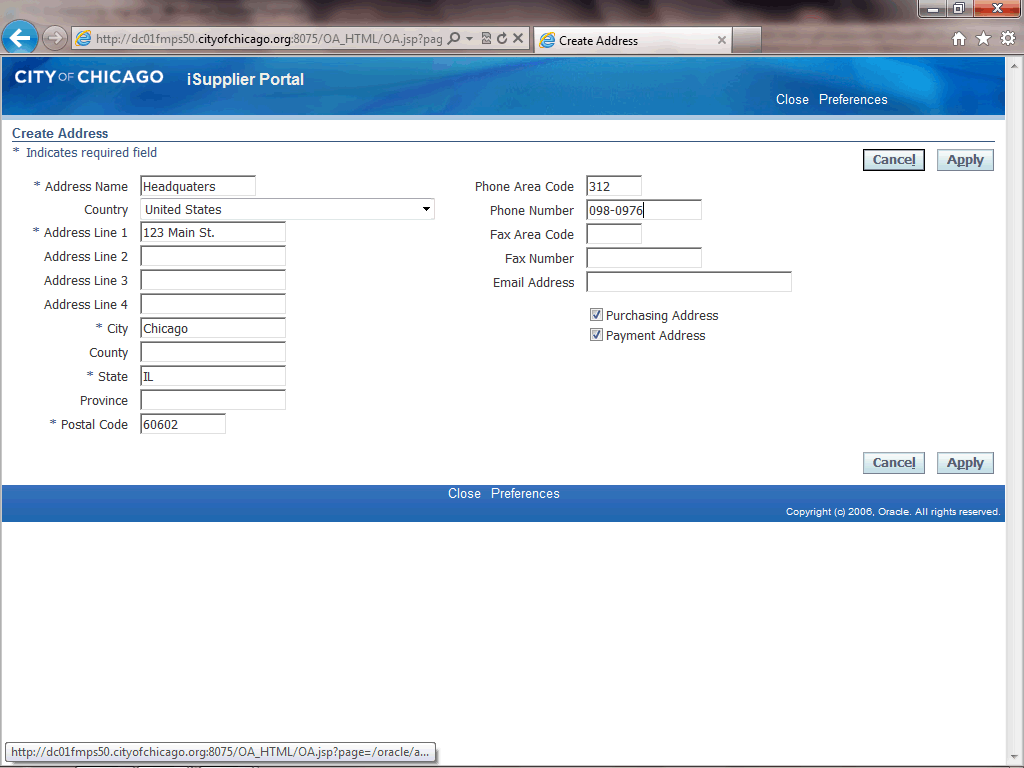 You can also enter any of the other fields as appropriate for your company's address.

Once finished with this address, click the Apply button.
Reply to Registration Invitation (Email)
Step 29
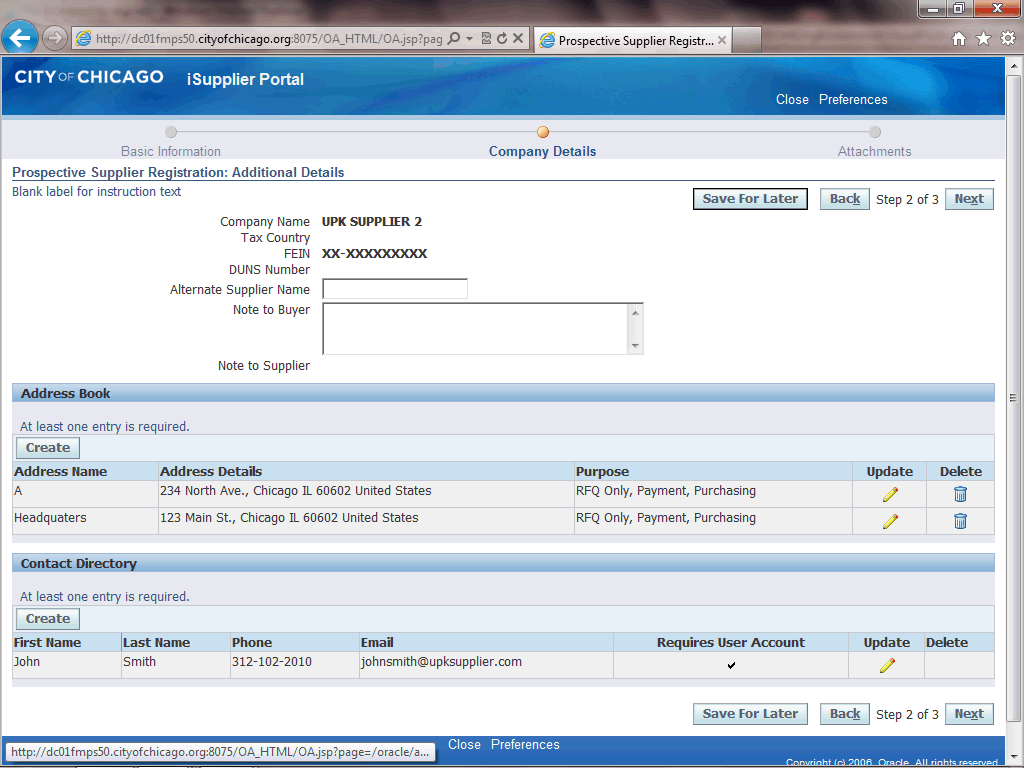 You can also update the Contact if needed.

Click the Update button (Pencil Icon) for the contact that needs to be updated..
Reply to Registration Invitation (Email)
Step 30
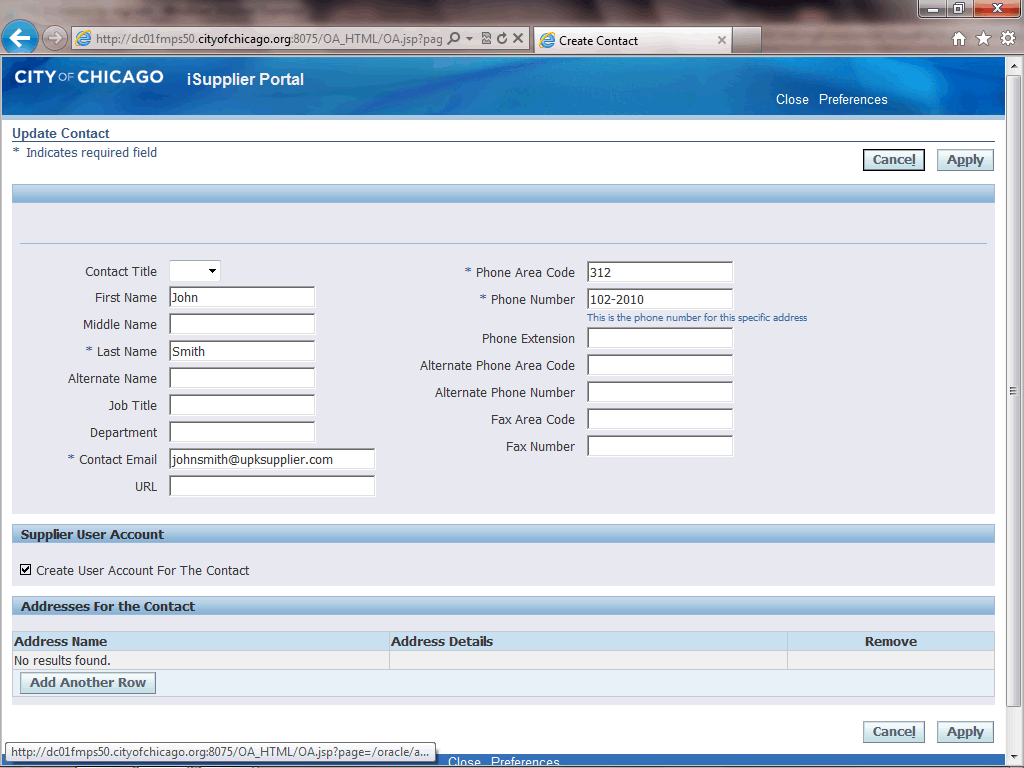 Make any necessary changes to the contact information and then click the Apply button.
Reply to Registration Invitation (Email)
Step 31
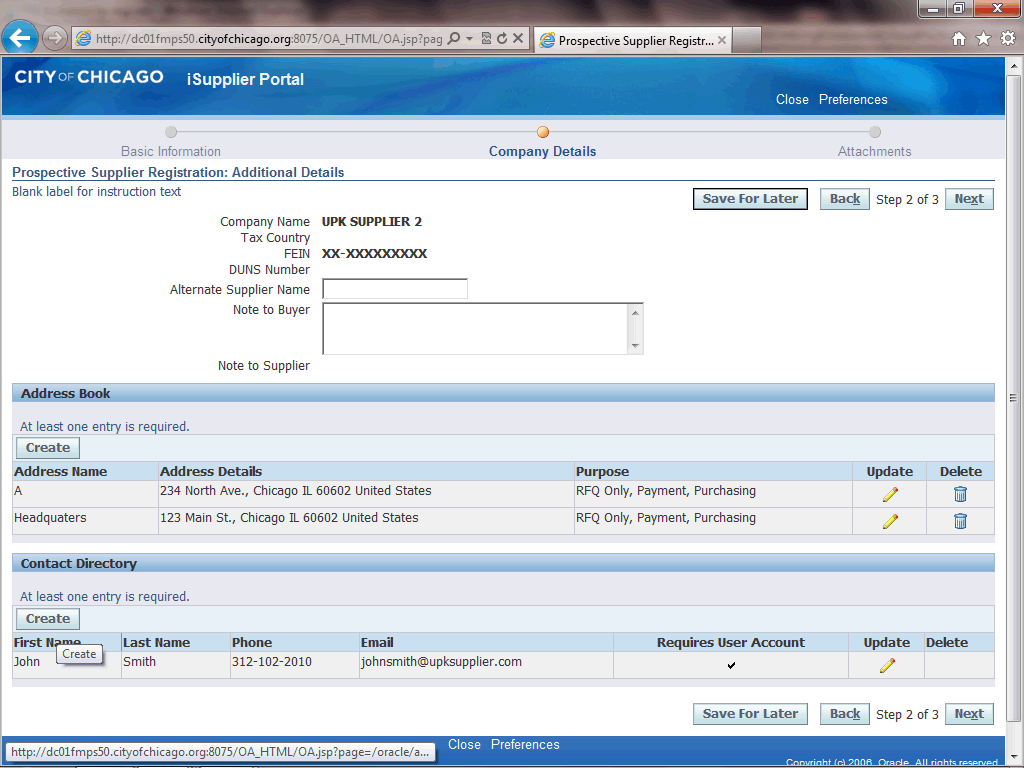 You can also add additional contacts to your company's profile.

Click the Create button under the "Contact Directory" section of the page.

Note: At least one contact is required for your registration.
Reply to Registration Invitation (Email)
Step 32
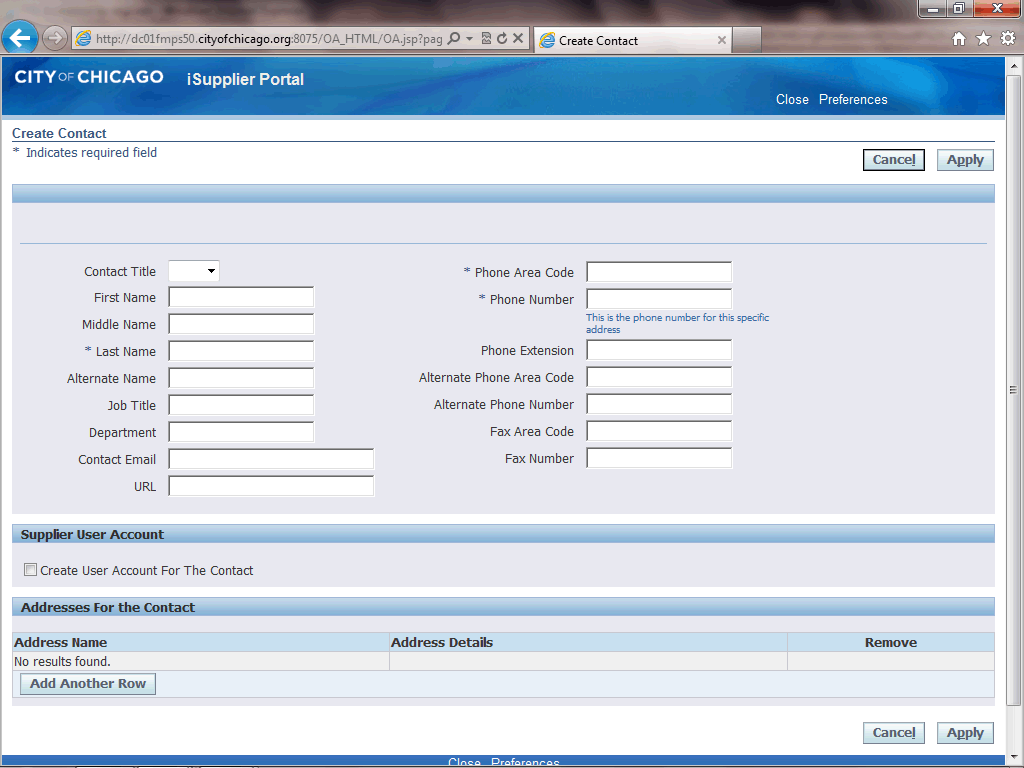 The Create Contact window now appears.

Click in the First Name field.
Reply to Registration Invitation (Email)
Step 33
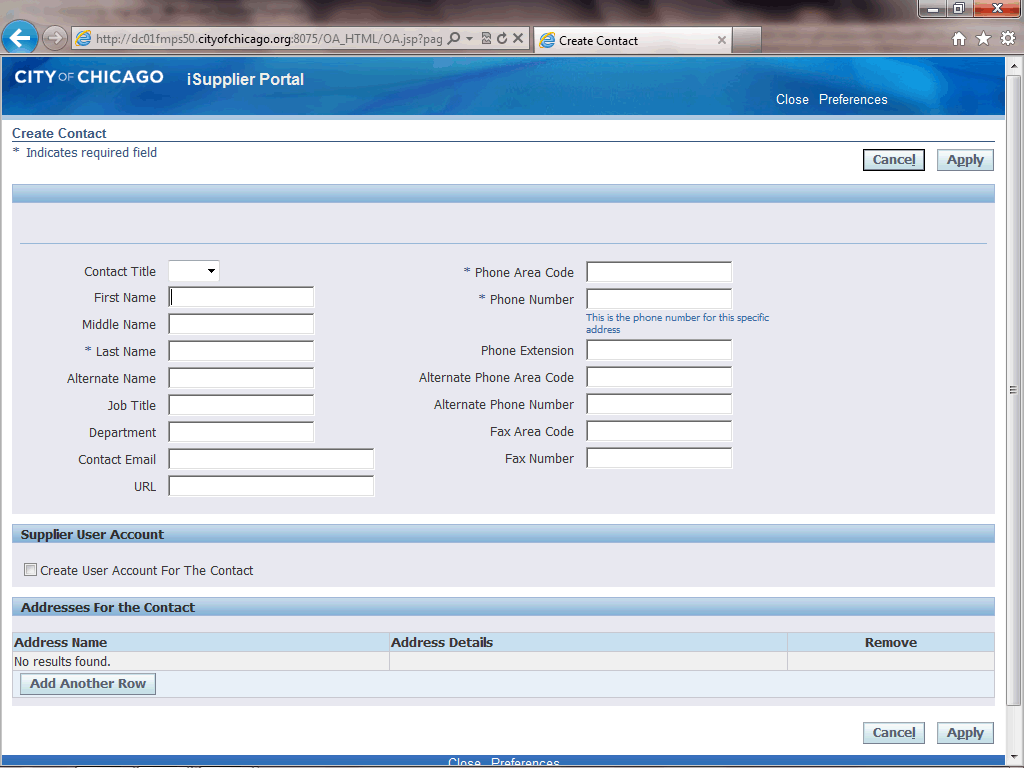 Enter the desired information into the First Name field. In this example, enter "Bill".
Reply to Registration Invitation (Email)
Step 34
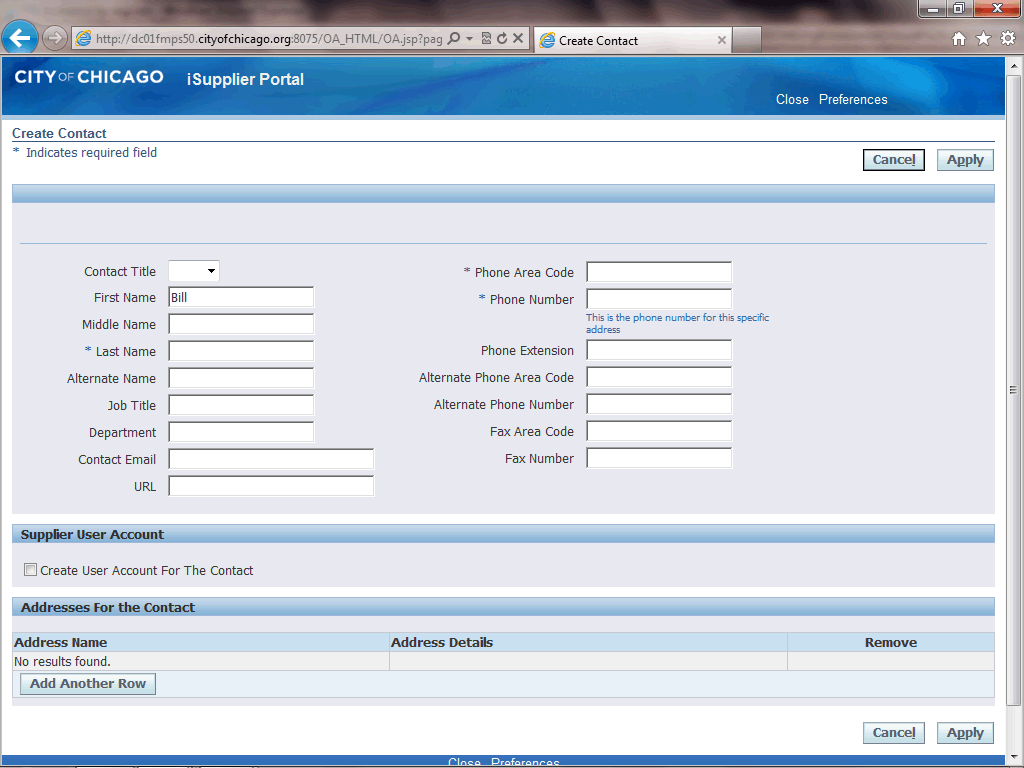 Click in the Last Name field.
Reply to Registration Invitation (Email)
Step 35
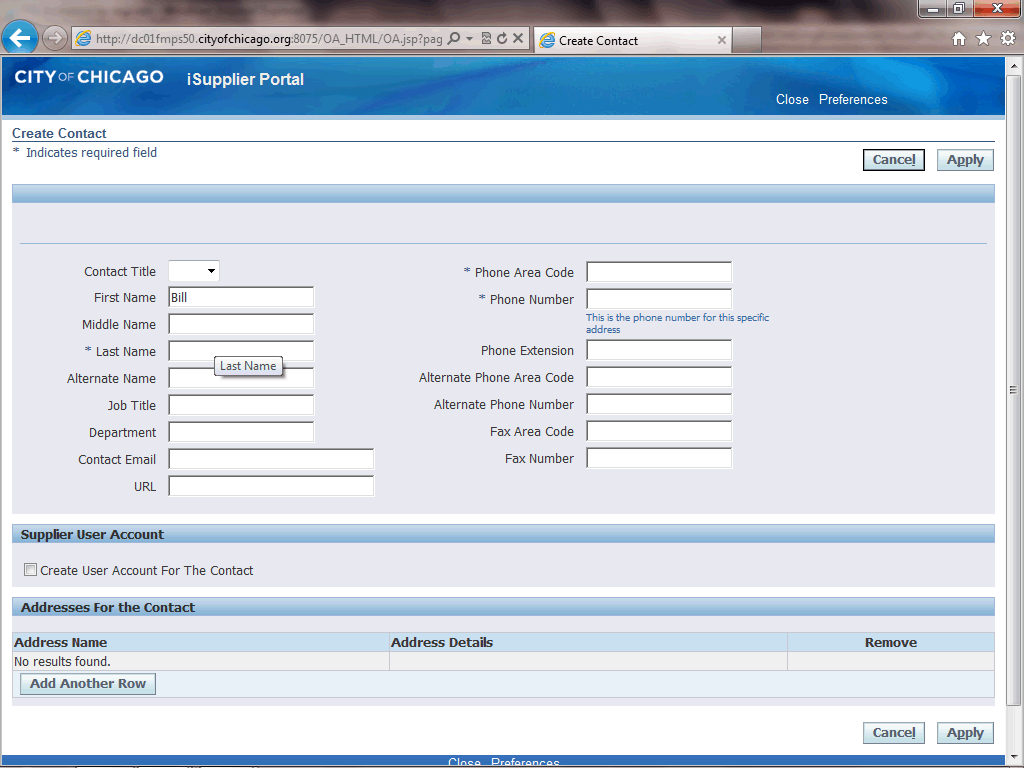 Enter the desired information into the Last Name field. In this example, enter "Dunham".
Reply to Registration Invitation (Email)
Step 36
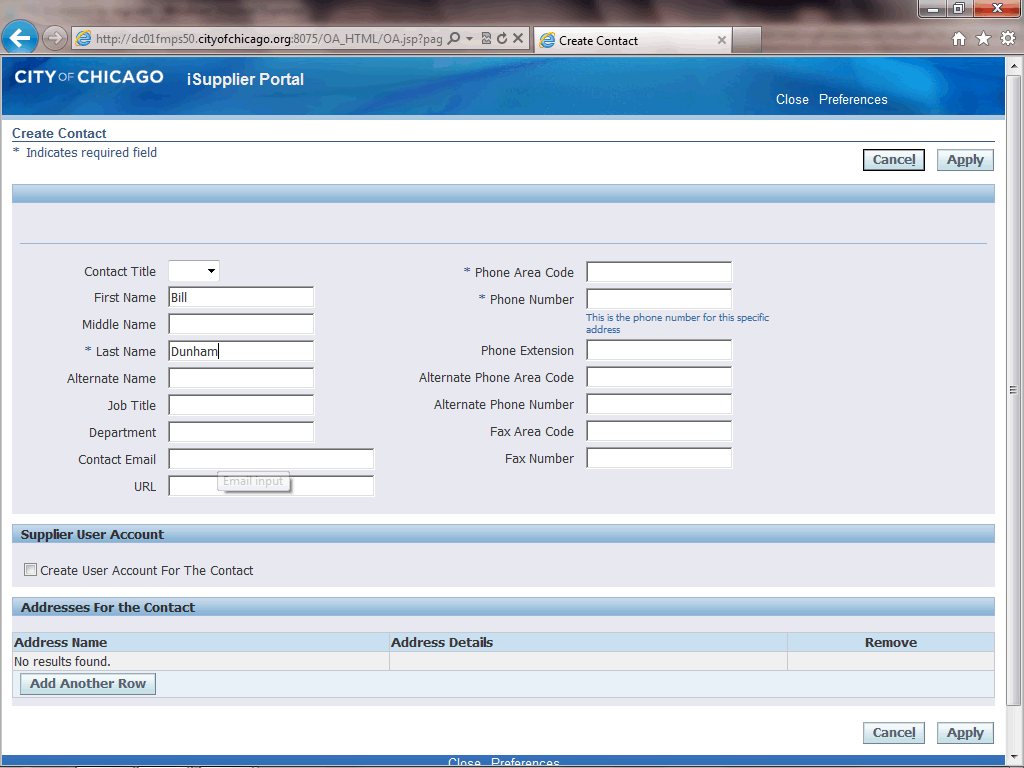 Click in the Contact Email field.
Reply to Registration Invitation (Email)
Step 37
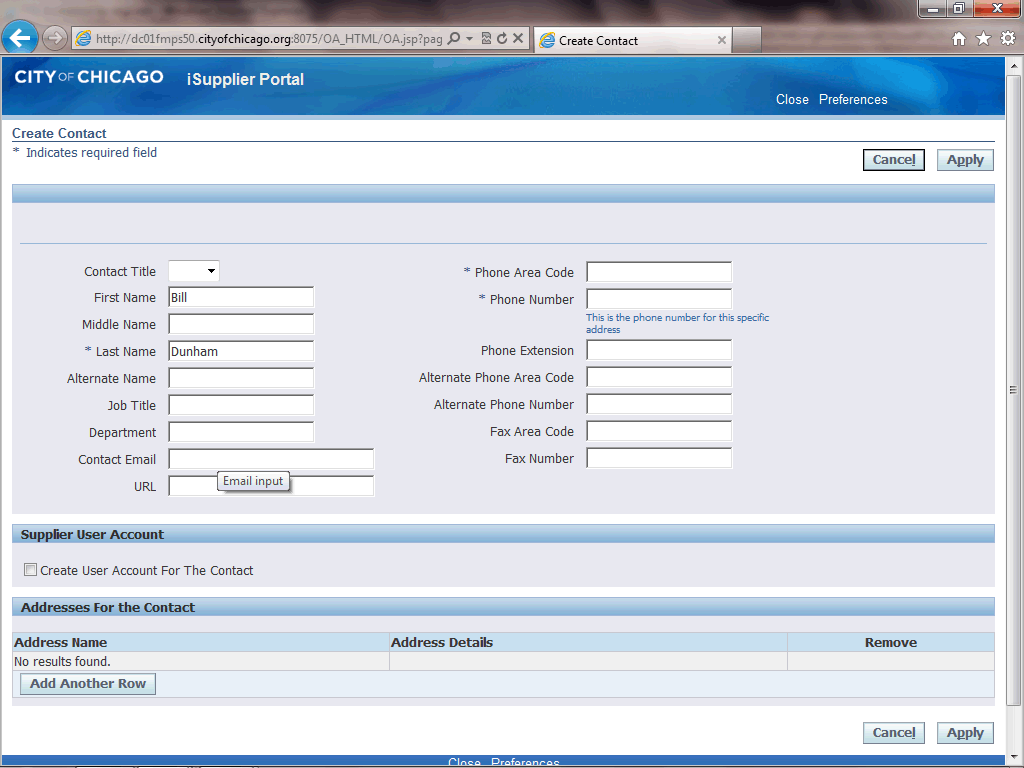 Enter the desired information into the Contact Email field. In this example, enter "bdunham@upksupplier.com".
Reply to Registration Invitation (Email)
Step 38
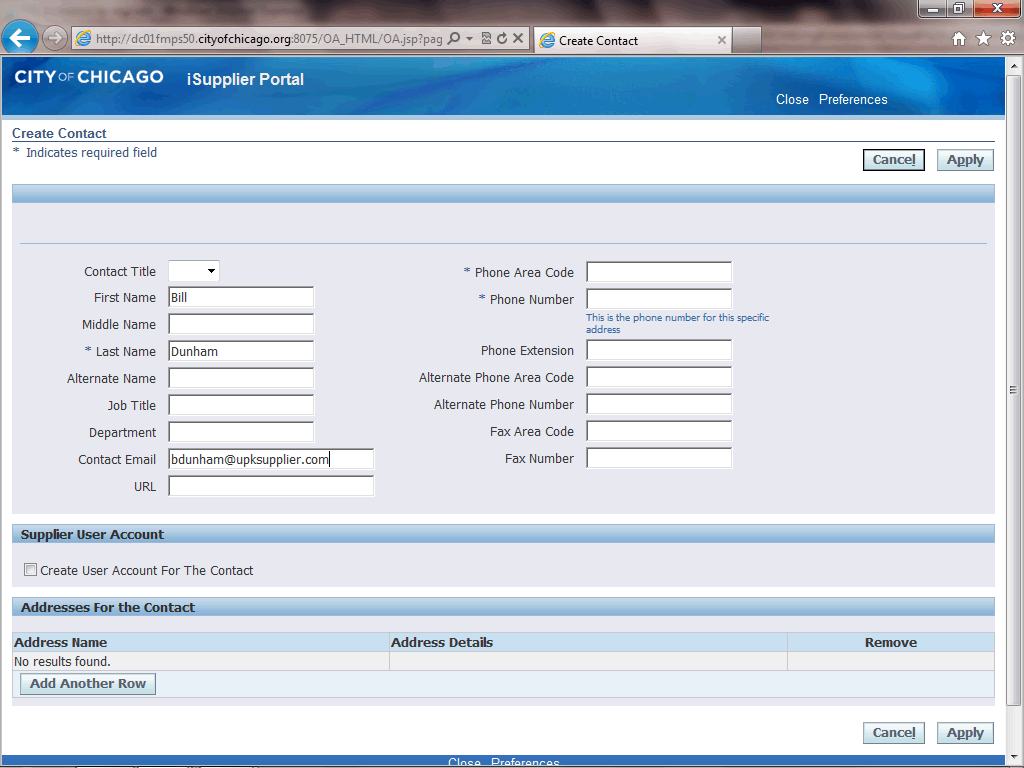 Click in the Phone Area Code field.
Reply to Registration Invitation (Email)
Step 39
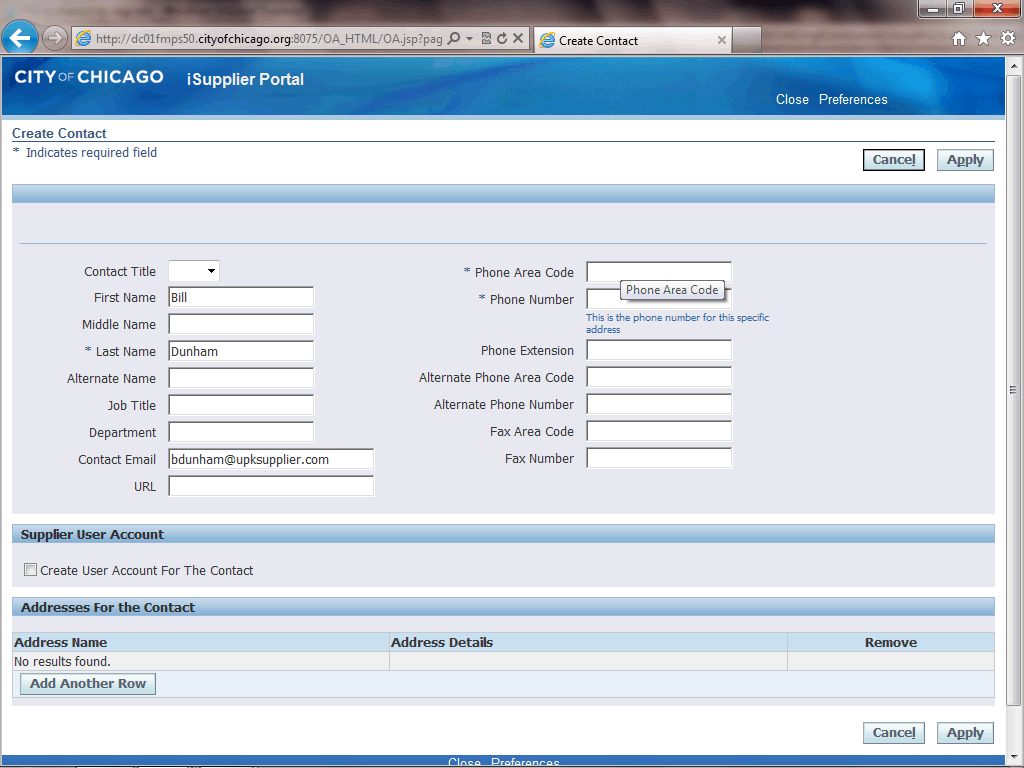 Enter the desired information into the Phone Area Code field. In this example, enter "312".
Reply to Registration Invitation (Email)
Step 40
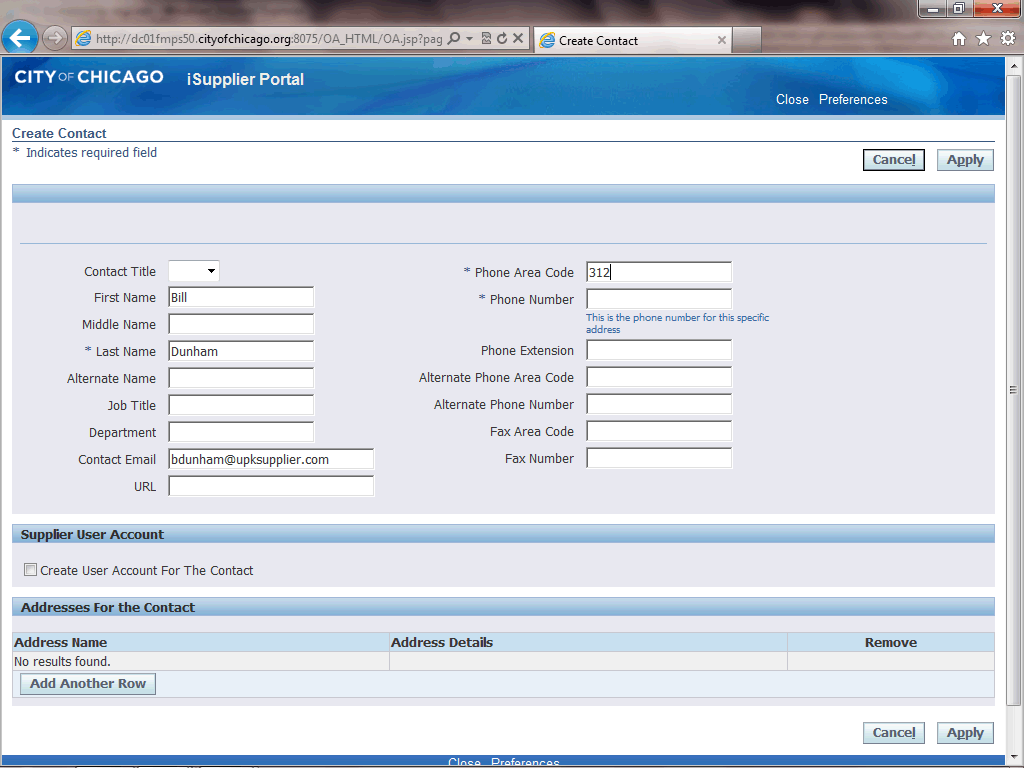 Click in the Phone Number field.
Reply to Registration Invitation (Email)
Step 41
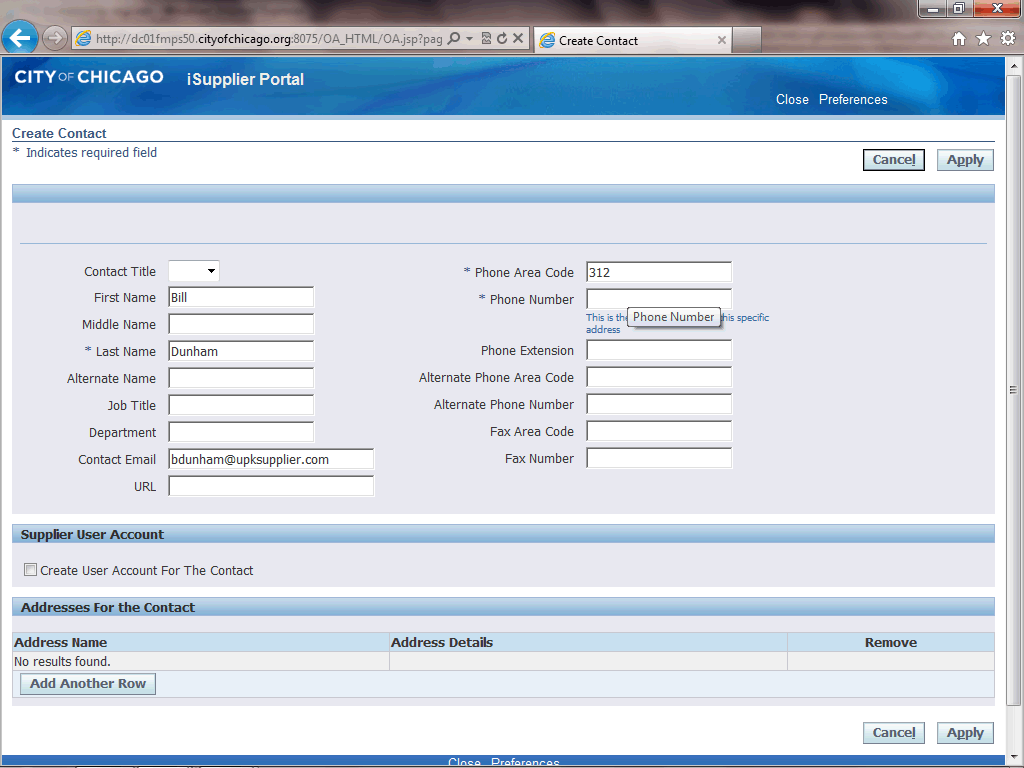 Enter the desired information into the Phone Number field. In this example, enter "123-3243".

You can also add any additional information for this contact by filling out any of the other fields.
Reply to Registration Invitation (Email)
Step 42
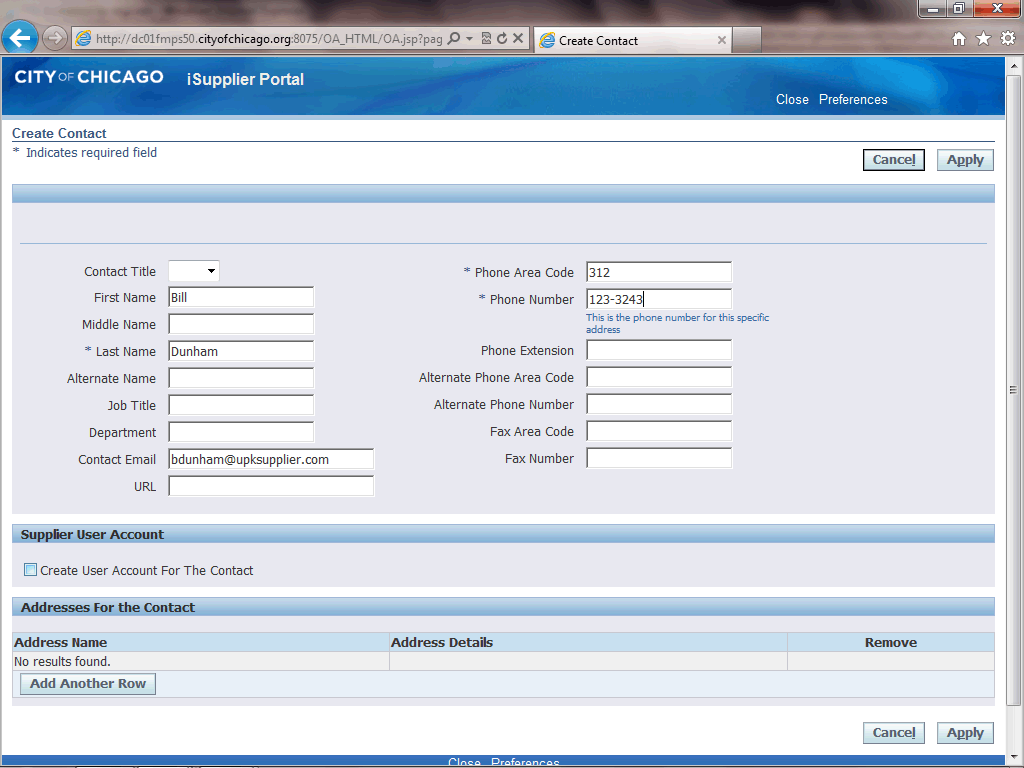 If you would like this user to be setup with an iSupplier account for the City of Chicago, click the Create User Account For The Contact option.

If no iSupplier account is necessary, skip the next step.
Reply to Registration Invitation (Email)
Step 43
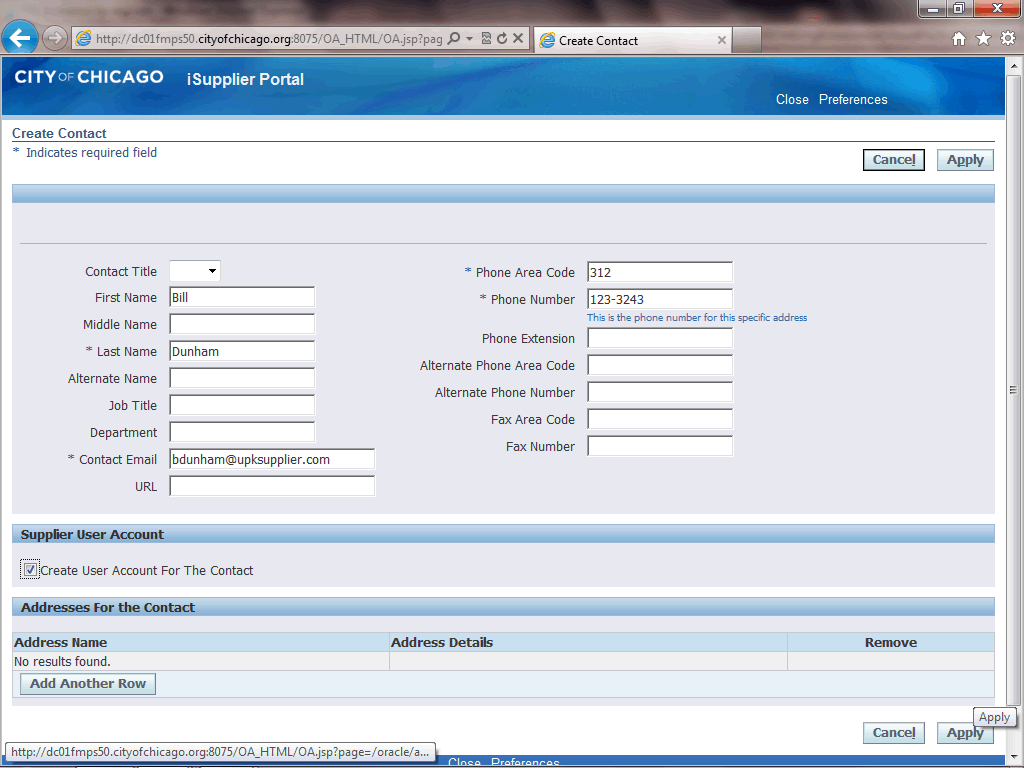 Click the Apply button.
Reply to Registration Invitation (Email)
Step 44
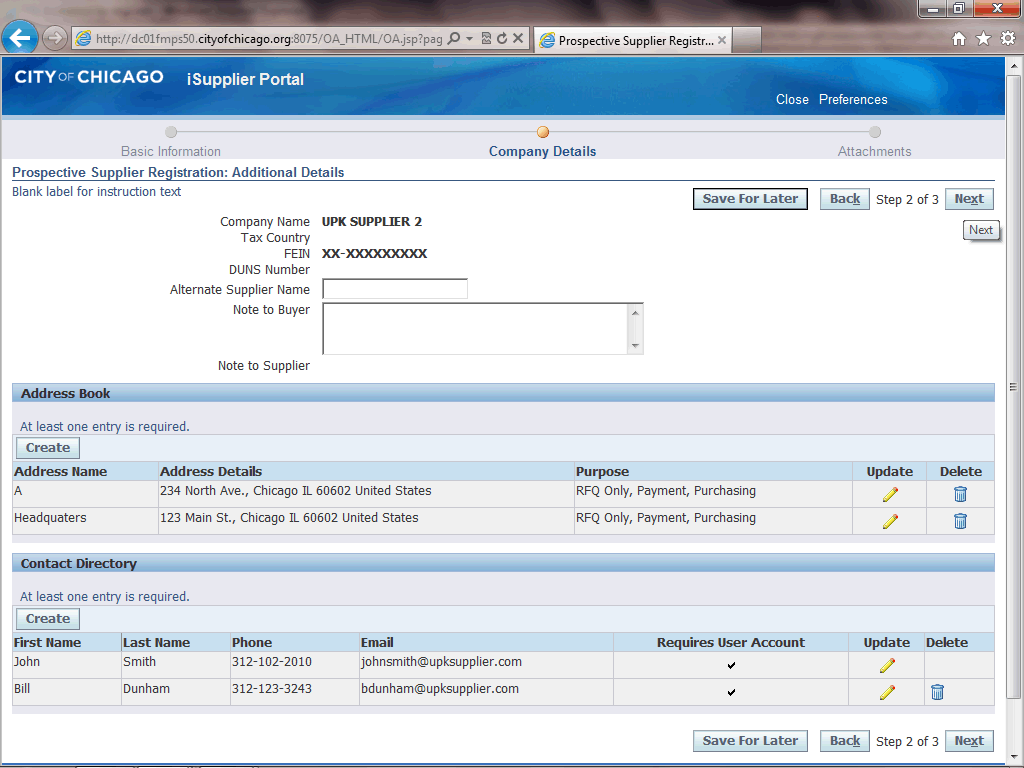 Once all information is entered, click the Next button.
Reply to Registration Invitation (Email)
Step 45
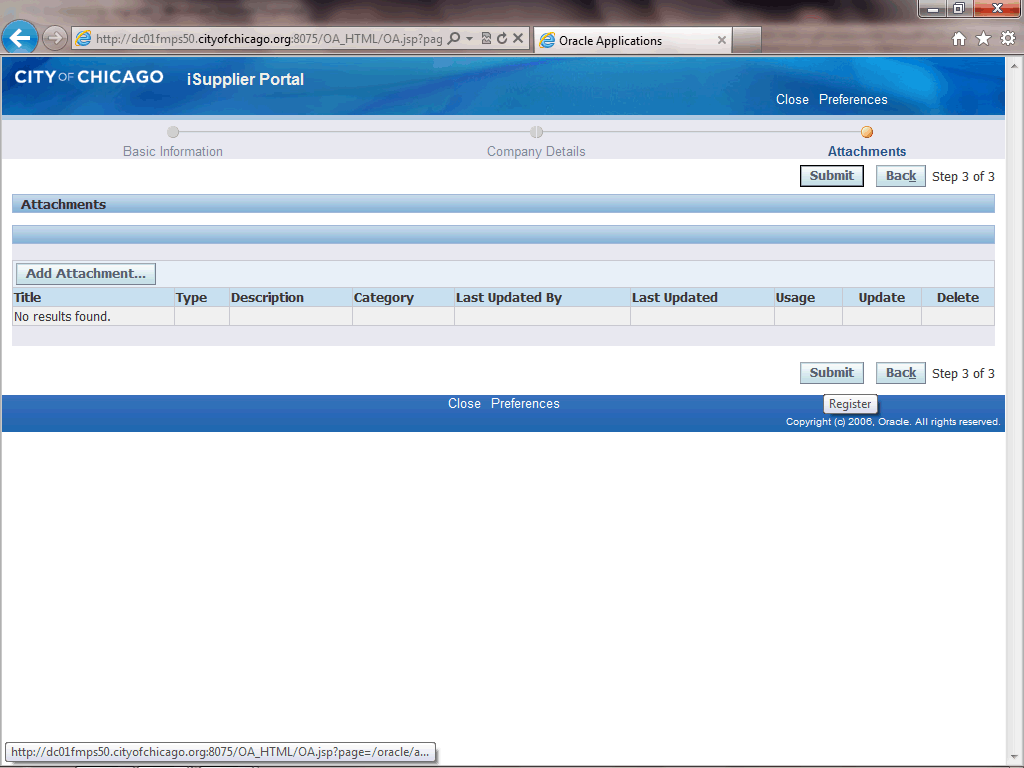 Click the Submit button to submit your registration for approval to the City of Chicago.
Reply to Registration Invitation (Email)
Step 46
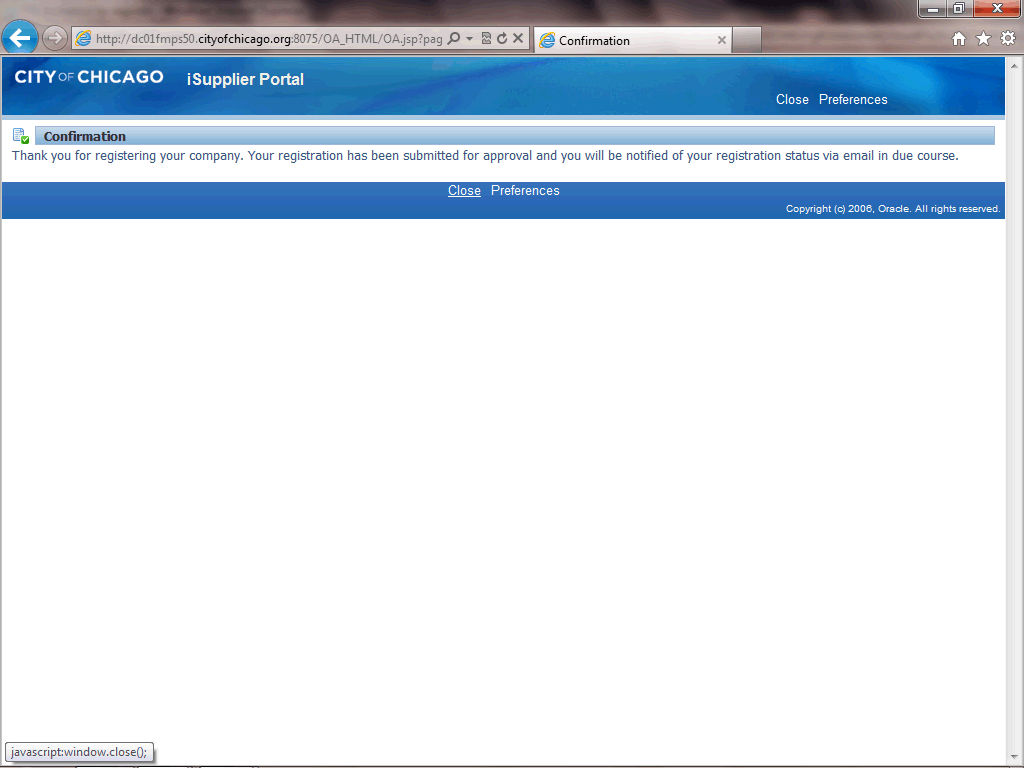 You will receive confirmation that your registration has been submitted. Upon approval of your registration, you will receive another email with details on your username and password.

Click the Close link to close the registration page.
Reply to Registration Invitation (Email)
Step 47
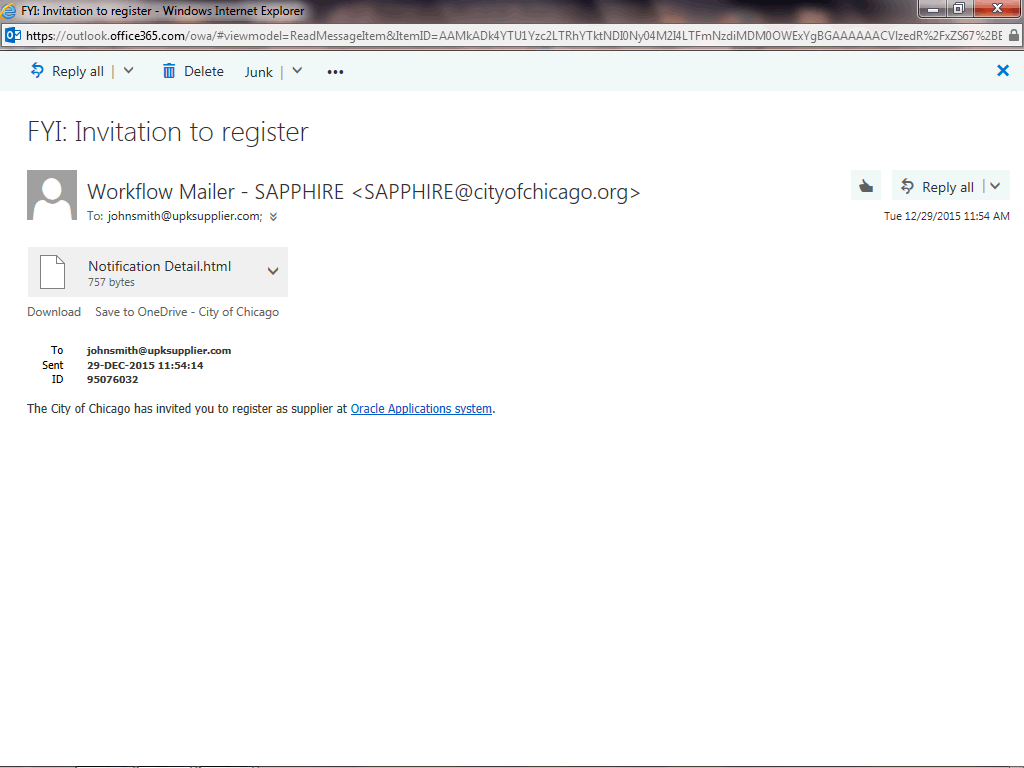 You have just finished submitting a registration to gain access to the City of Chicago's iSupplier Portal.

Once your submission is approved, you will receive an email with instructions to log in. You can also use the provided training material to help gain access to the iSupplier Portal.

End of Procedure.